Senescentní stromy 
a biodiverzita
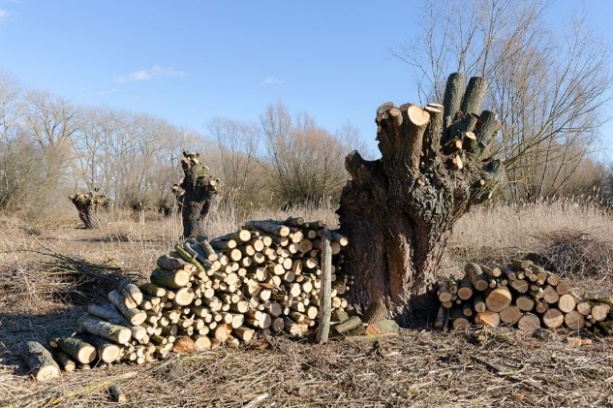 Lukáš Čížek
 Pavel Šebek
David Hauck

Entomologický ústav
Biologické centrum AV ČR
České Budějovice
Saproxylické organizmy
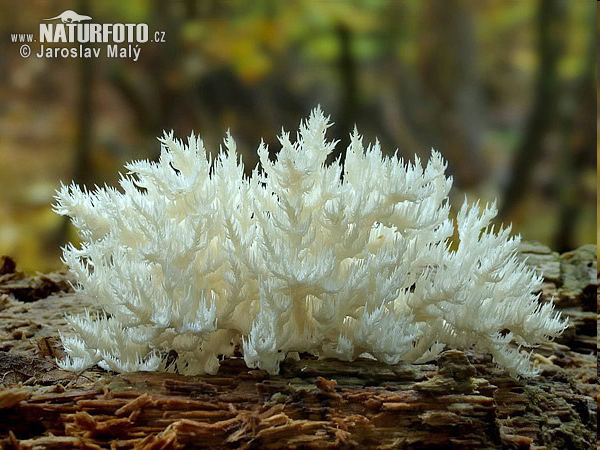 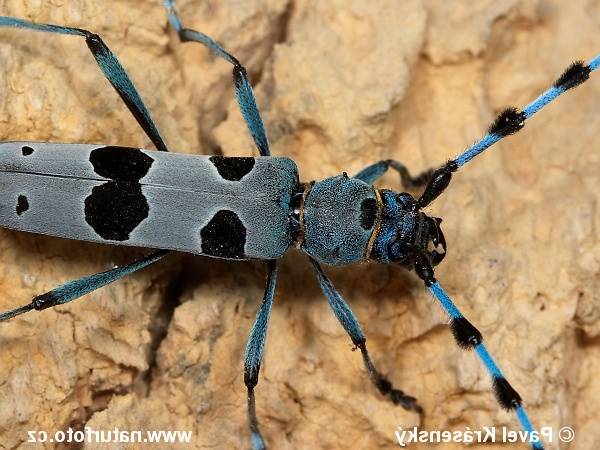 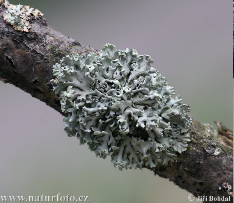 DRUHOVÉ 
BOHATSTVÍ
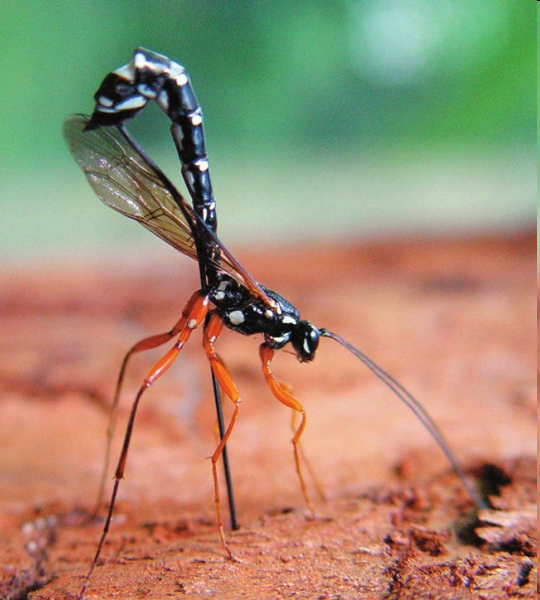 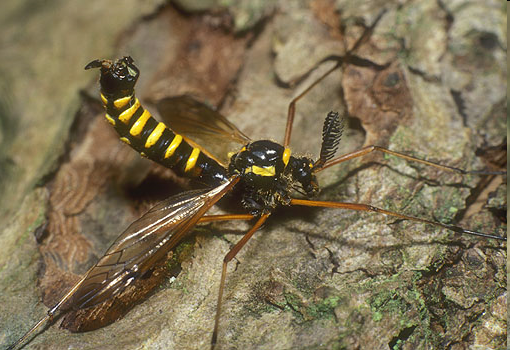 <=Obratlovci
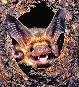 Saproxylické organizmy
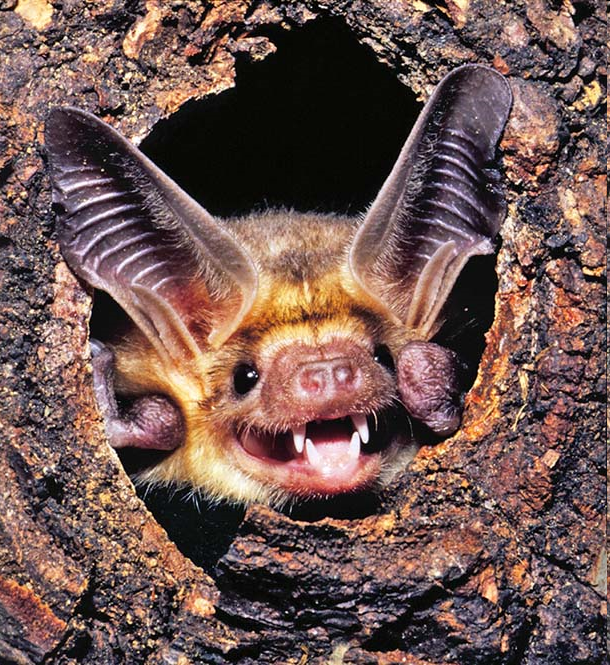 LEGISLATIVNÍ
OCHRANA
Obratlovci
Vše ostatní=>
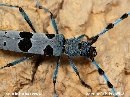 Z mnoha tisíc zákon chrání hlavně obratlovce a pár brouků…
Saproxylické organizmy
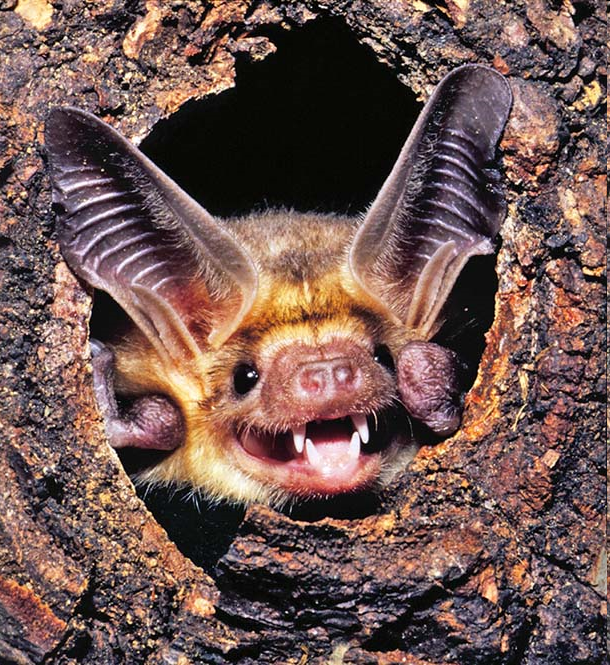 LEGISLATIVNÍ
OCHRANA
Obratlovci
Spíše nastavit obecně
přátelský management,
než řešit jednotlivosti 
dle zákona
Vše ostatní=>
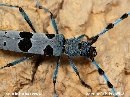 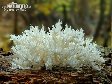 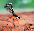 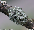 Z mnoha tisíc zákon chrání hlavně obratlovce a pár brouků…
Co potřebují ???
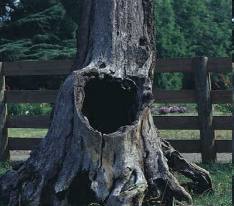 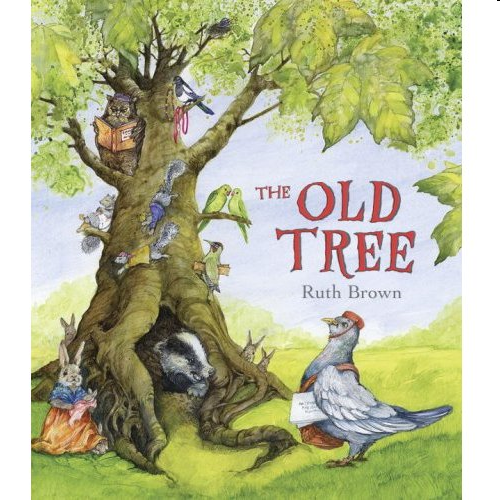 - Dutiny
Mrtvé dřevo velkých průměrů
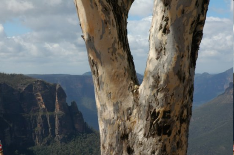 Mrtvé dřevo malých průměrů
Kořeny
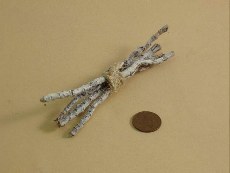 Dřevo s houbami
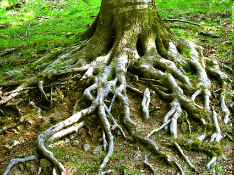 vlhké x suché
čerstvé x staré
ležící x stojící
na slunci x ve stínu
…atd. atd
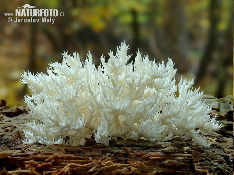 STARÝ STROM
Saproxylické organizmy
Dřeviny – bohatství druhů tesaříků podle rodu













Ostatní skupiny hrají podle velmi podobných pravidel
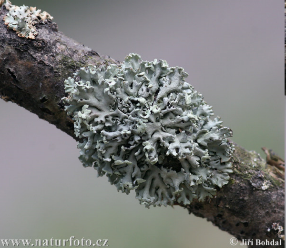 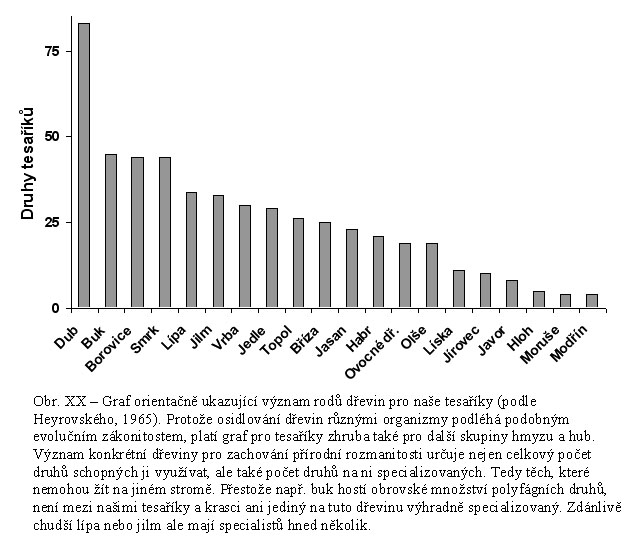 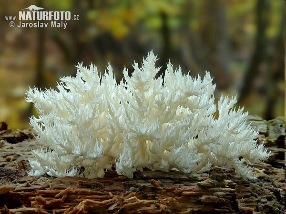 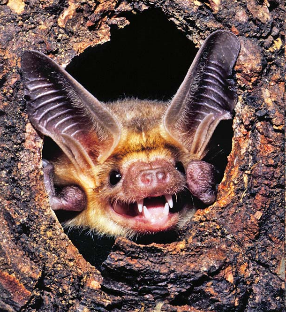 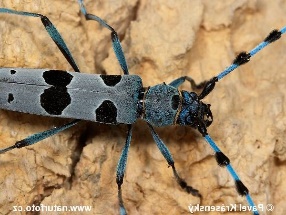 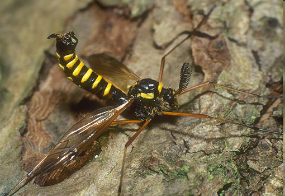 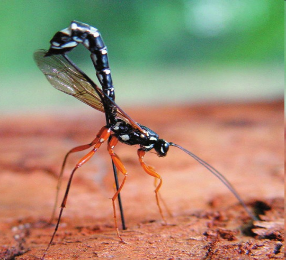 80. léta 
Bezlesí potřebuje péči
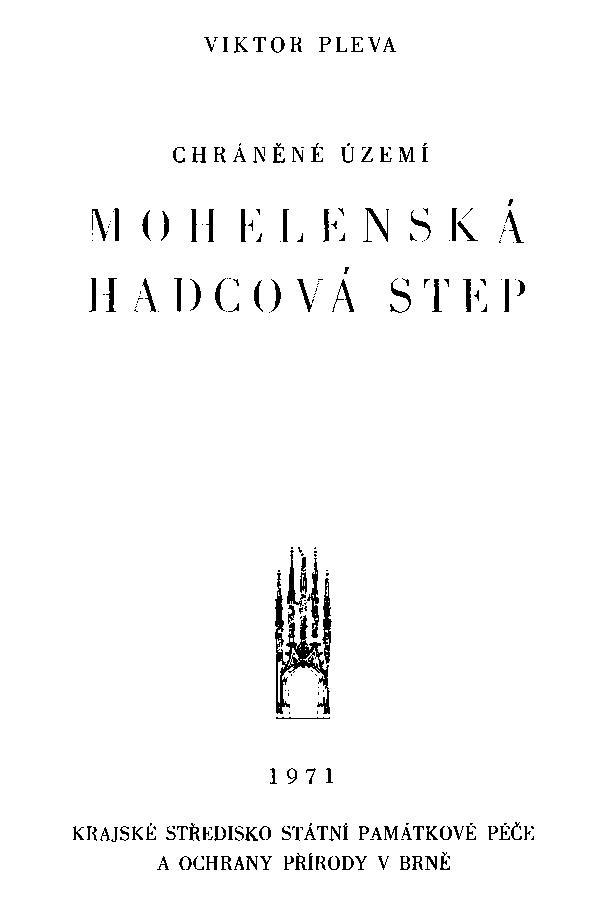 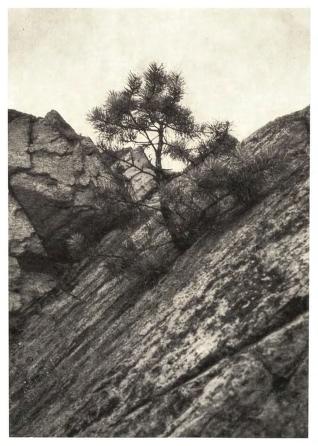 80. léta 
Bezlesí potřebuje péči
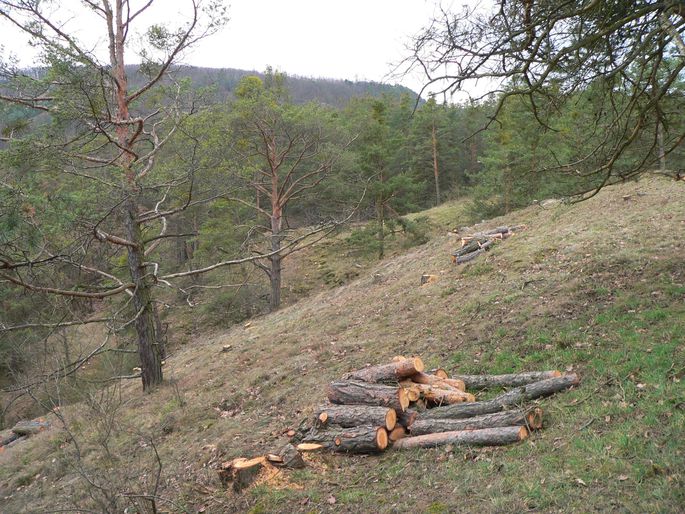 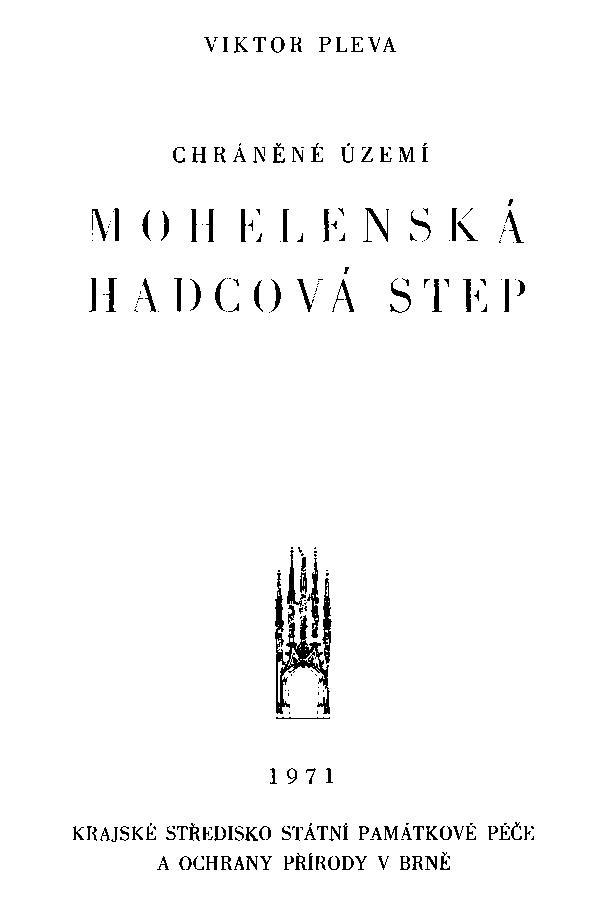 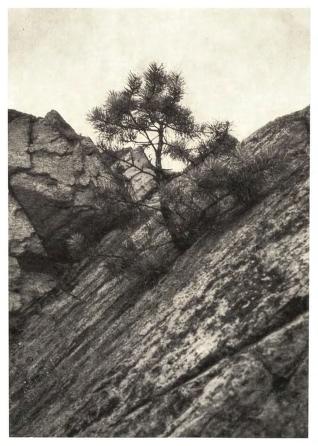 80. léta 
Bezlesí potřebuje péči
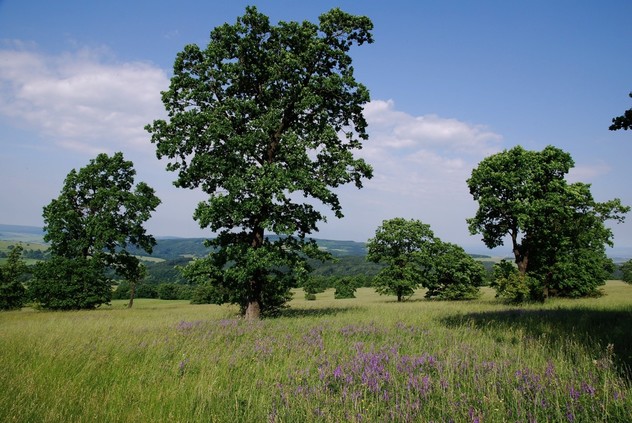 80. léta 
Bezlesí potřebuje péči
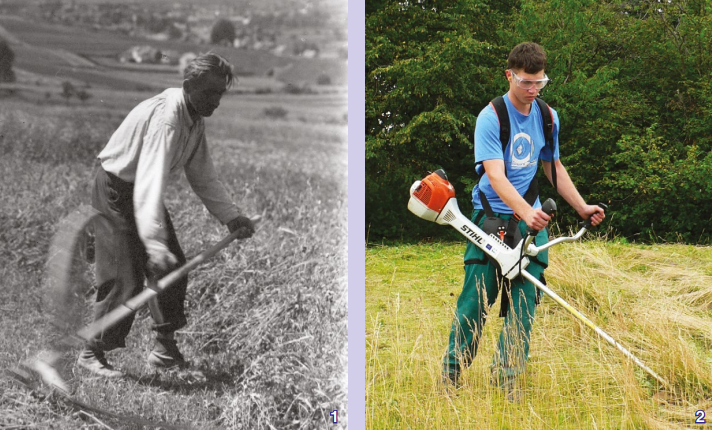 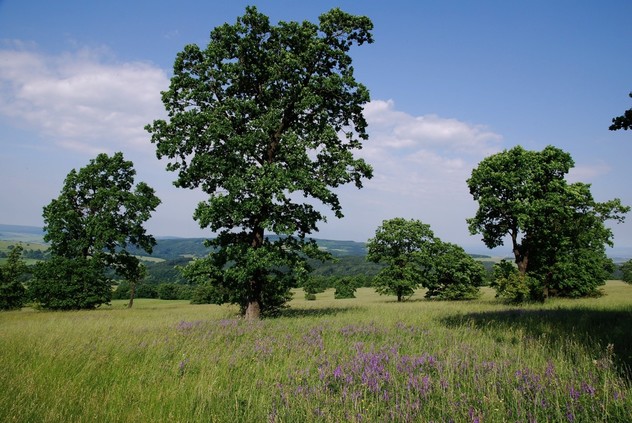 Pozdní 90. léta 
I les potřebuje péči
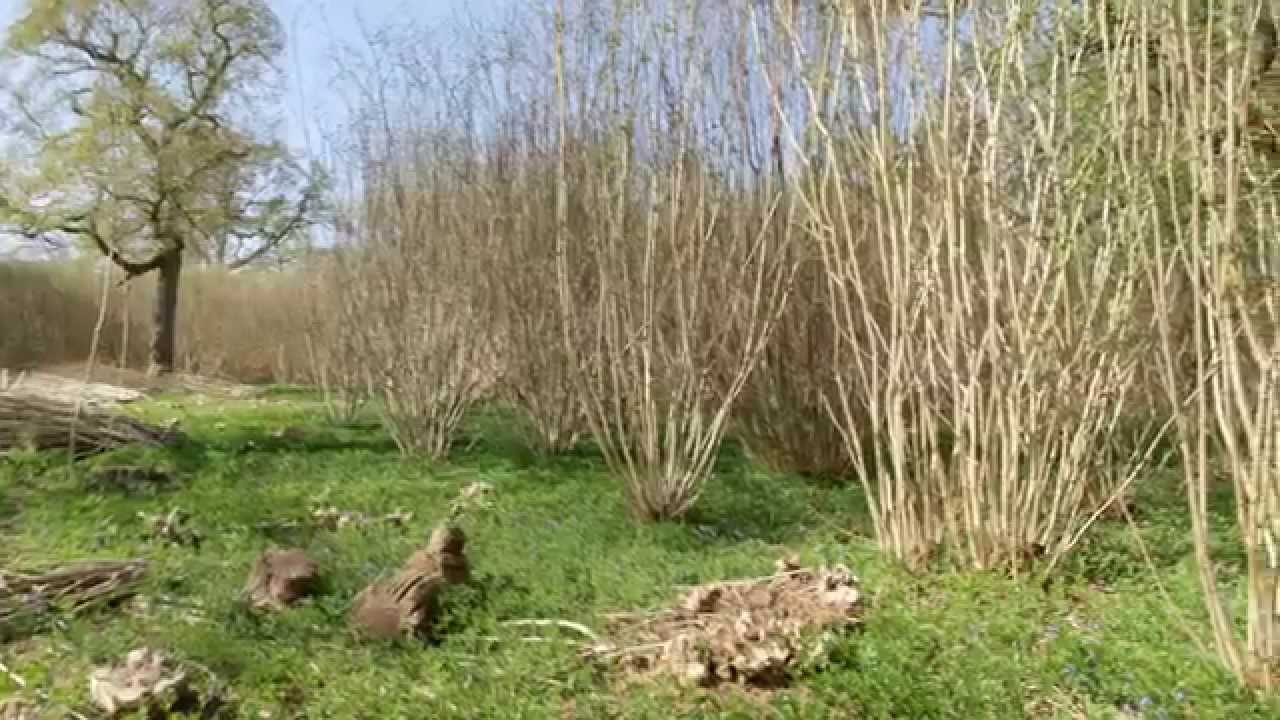 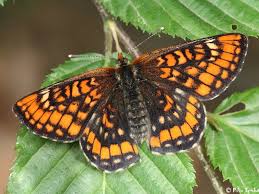 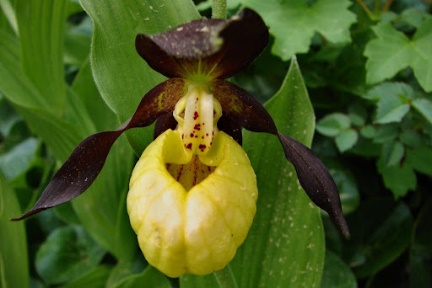 Tradiční forma hospodaření
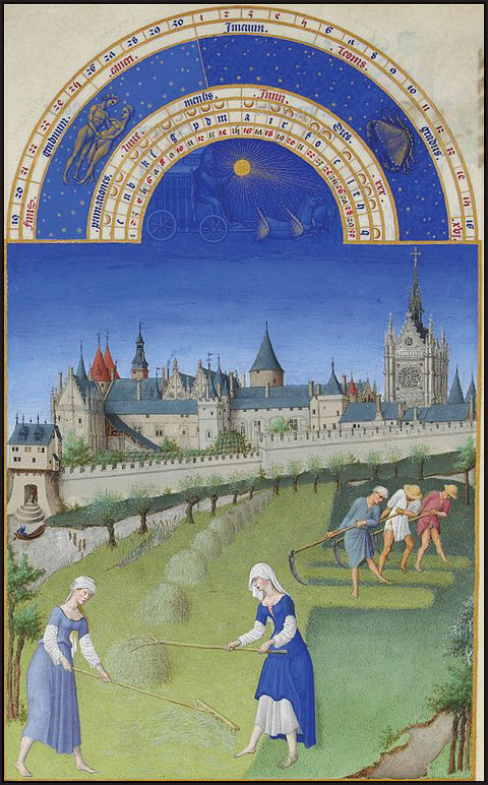 Ořezávání stromů (či „vrškové hospodaření“) je tradičním způsobem péče o stromy.
Iluminace z 15. stol., Francie

Vrbovna ve Vojkovicích
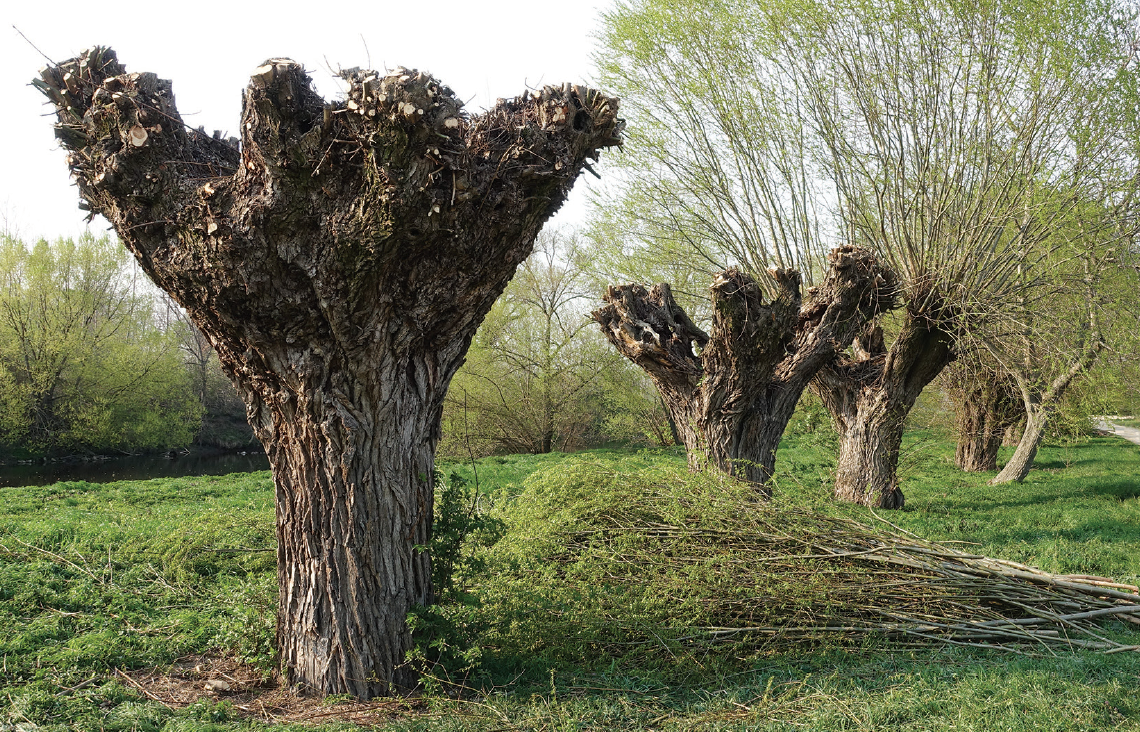 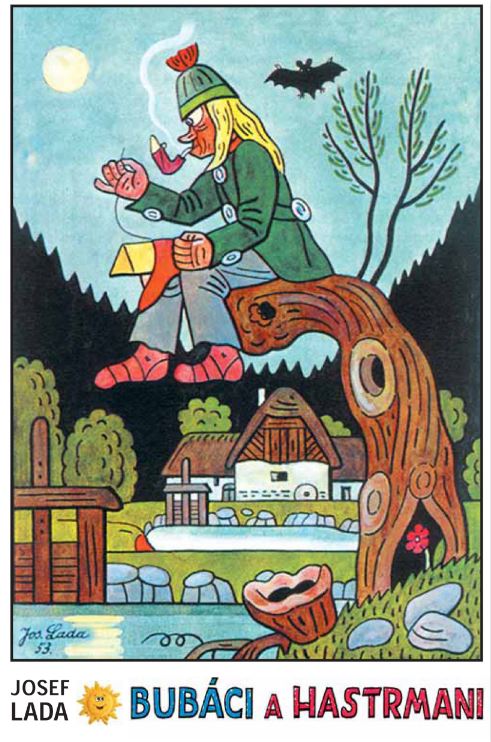 Tradiční forma hospodaření
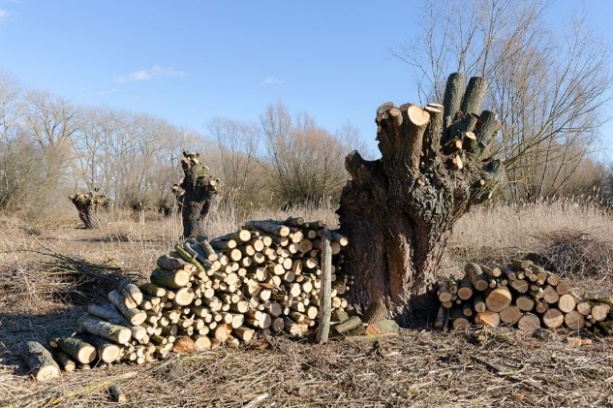 Ořezávání stromů se uplatňuje v místech, kde je třeba skloubit produkci dřeva či proutí s pastvou dobytka, lučním hospodařením, apod.

Nejvíc se ořezávalo v místech, kde bylo málo lesa.
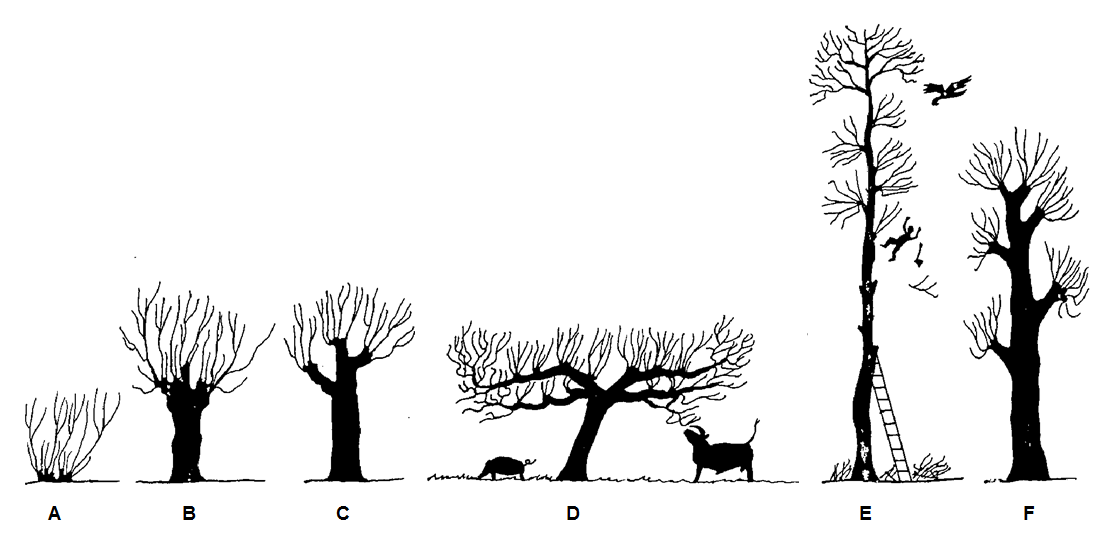 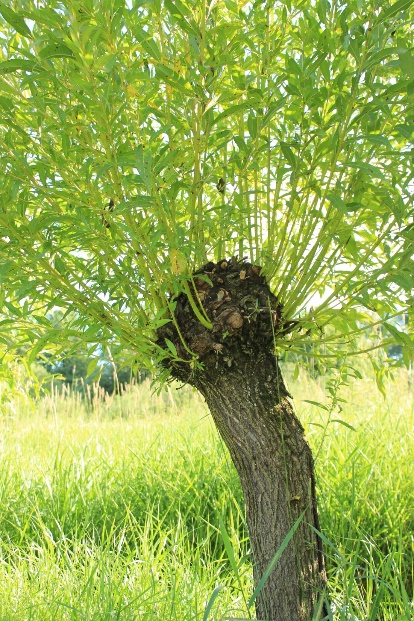 Rackham 1998
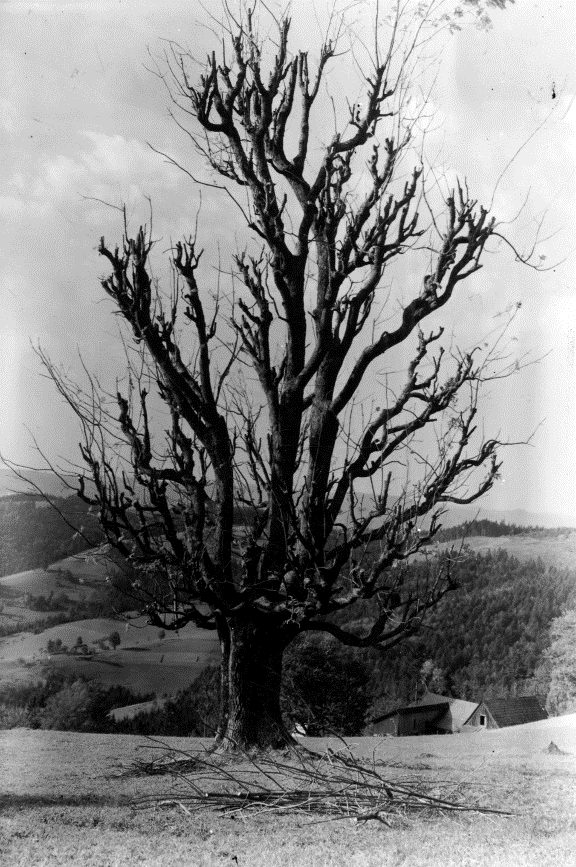 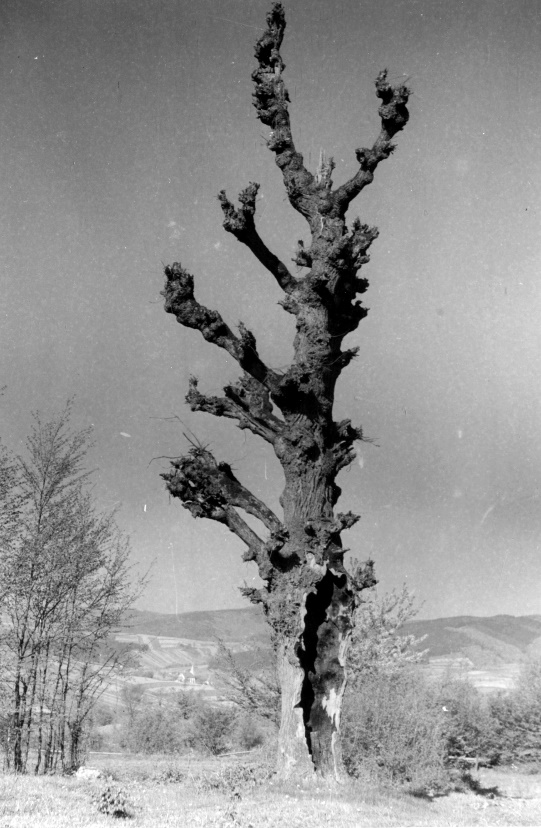 Ořezávané (letněné) stromy v Javorníkách a Bílých Karpatech
(Ludvík Baran, 1945–1950)
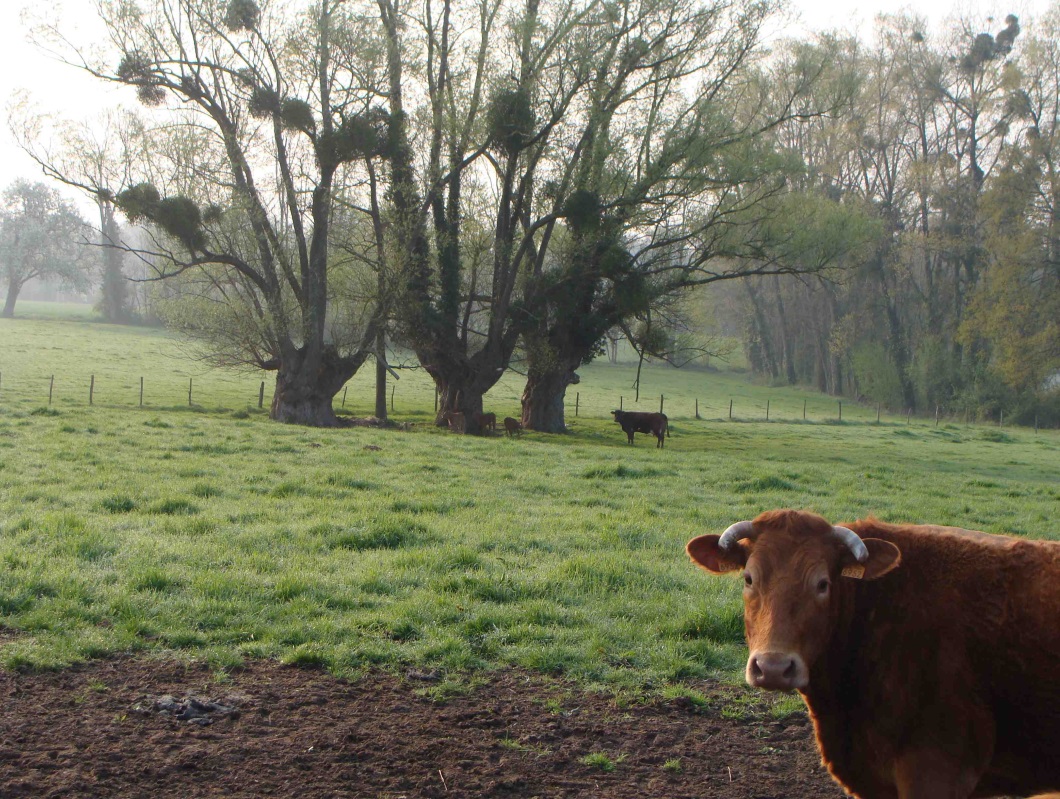 Eure-et-Loire, Francie (D. Mansion)
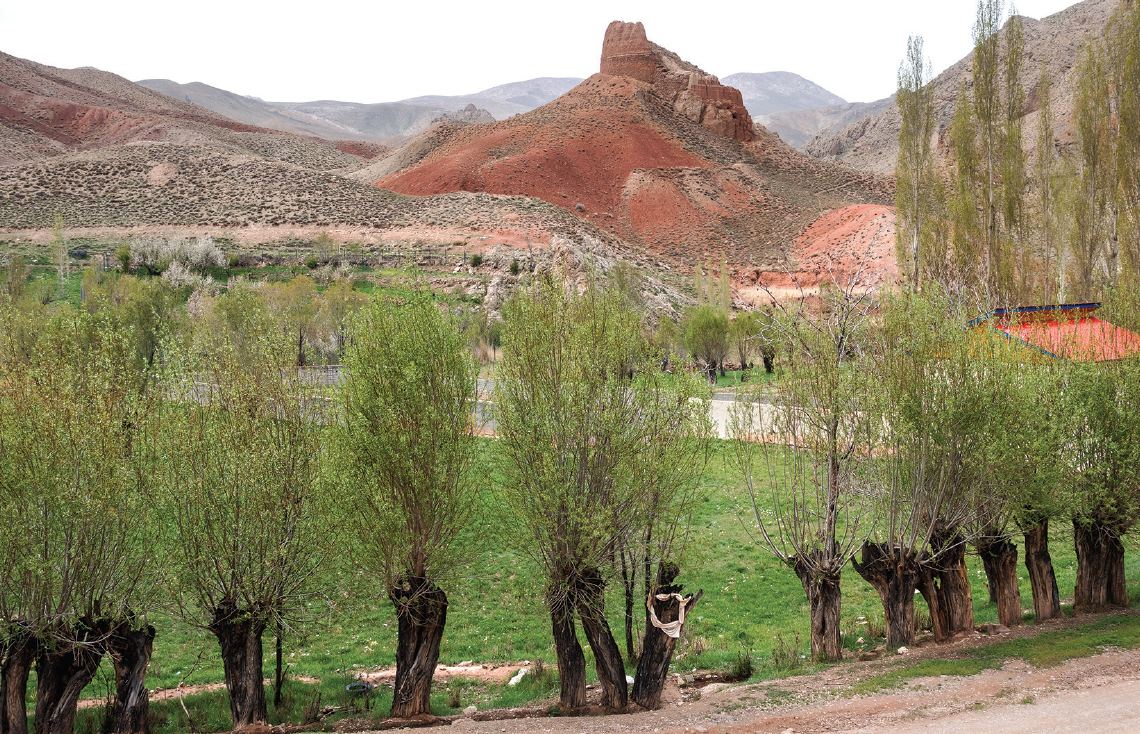 poblíž Firzukuhu, Írán
Význam pro biodiverzitu
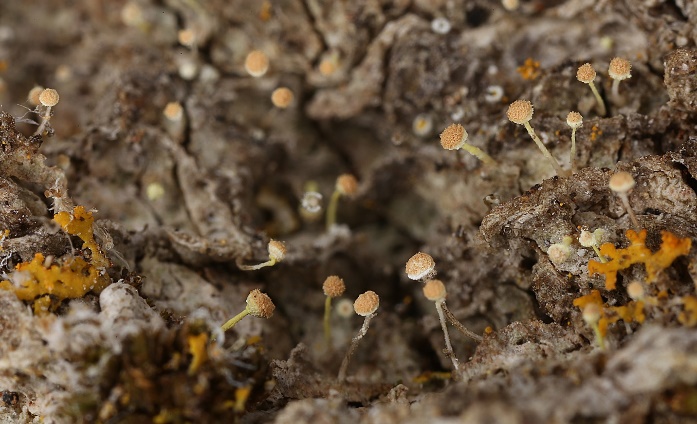 Ořezávání vede k tvorbě dutin a vzniku obnaženého dřeva  podpora druhů vázaných na mikrostanoviště mrtvého dřeva.
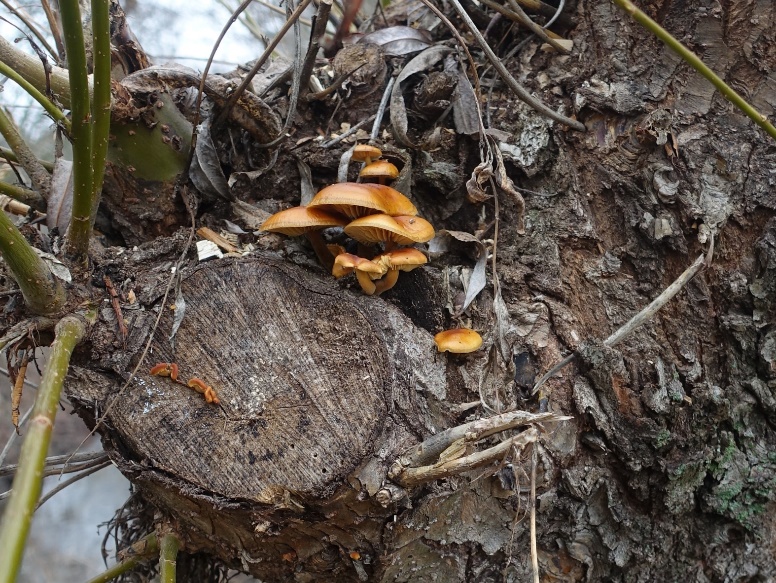 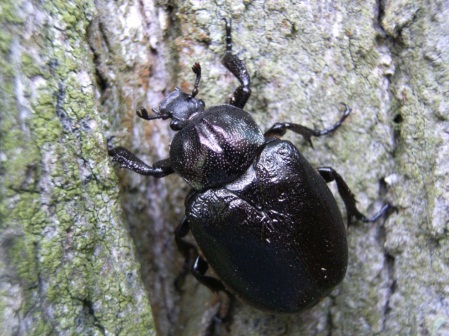 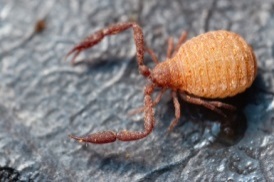 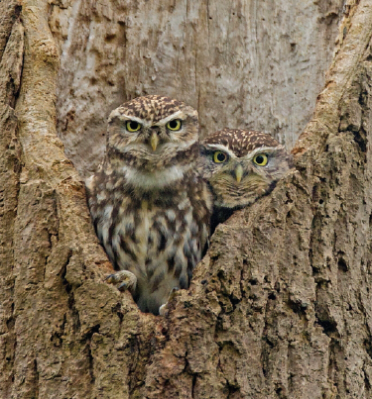 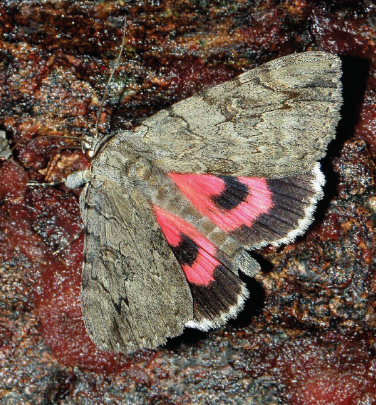 Význam pro biodiverzitu
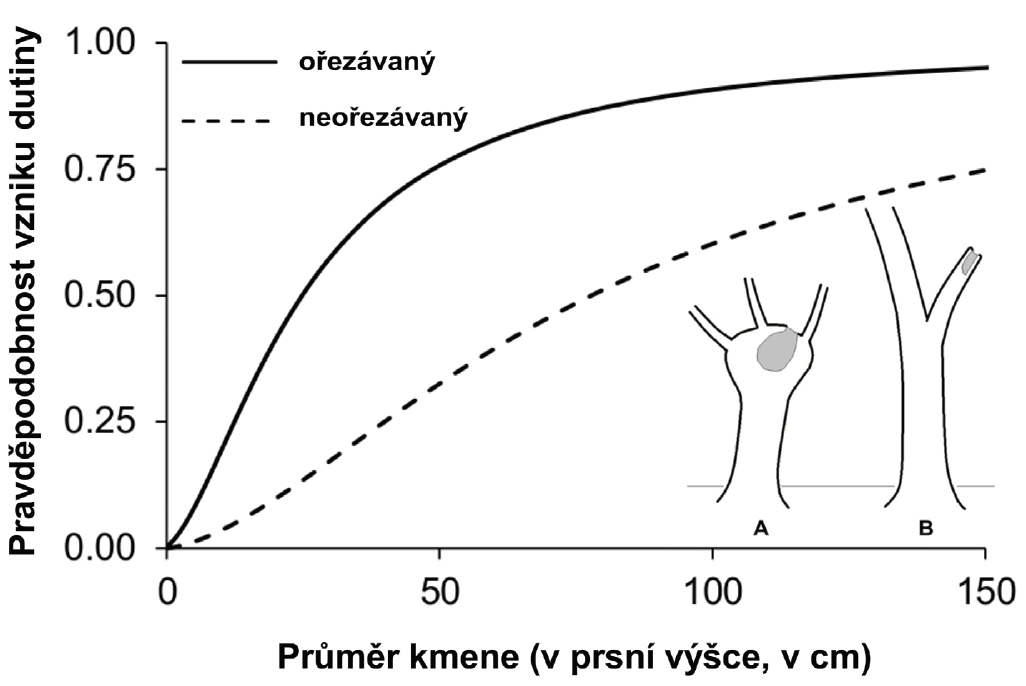 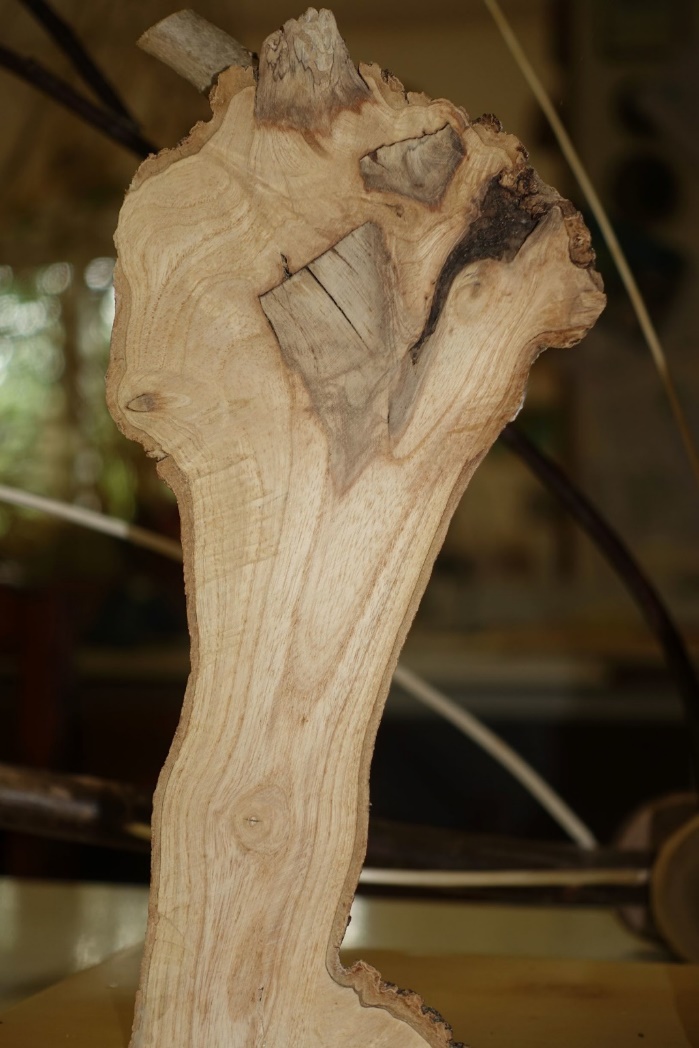 Význam pro biodiverzitu
Páchník hnědý ve vrbovnách na jižní Moravě a v Poodří
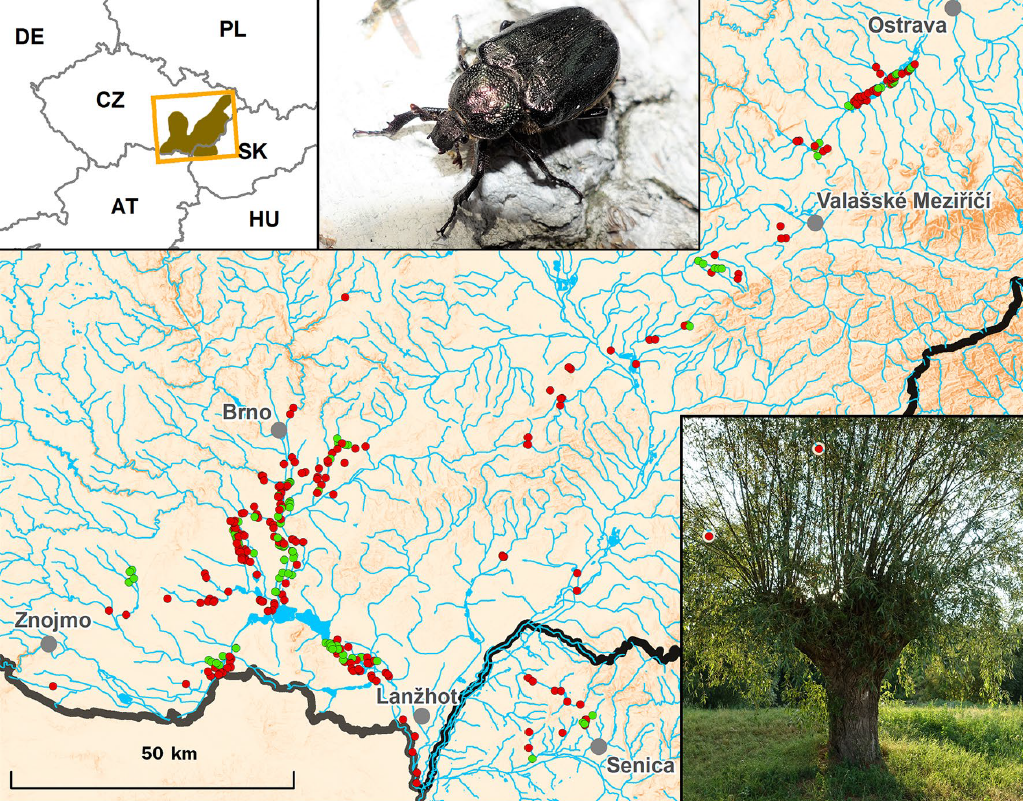 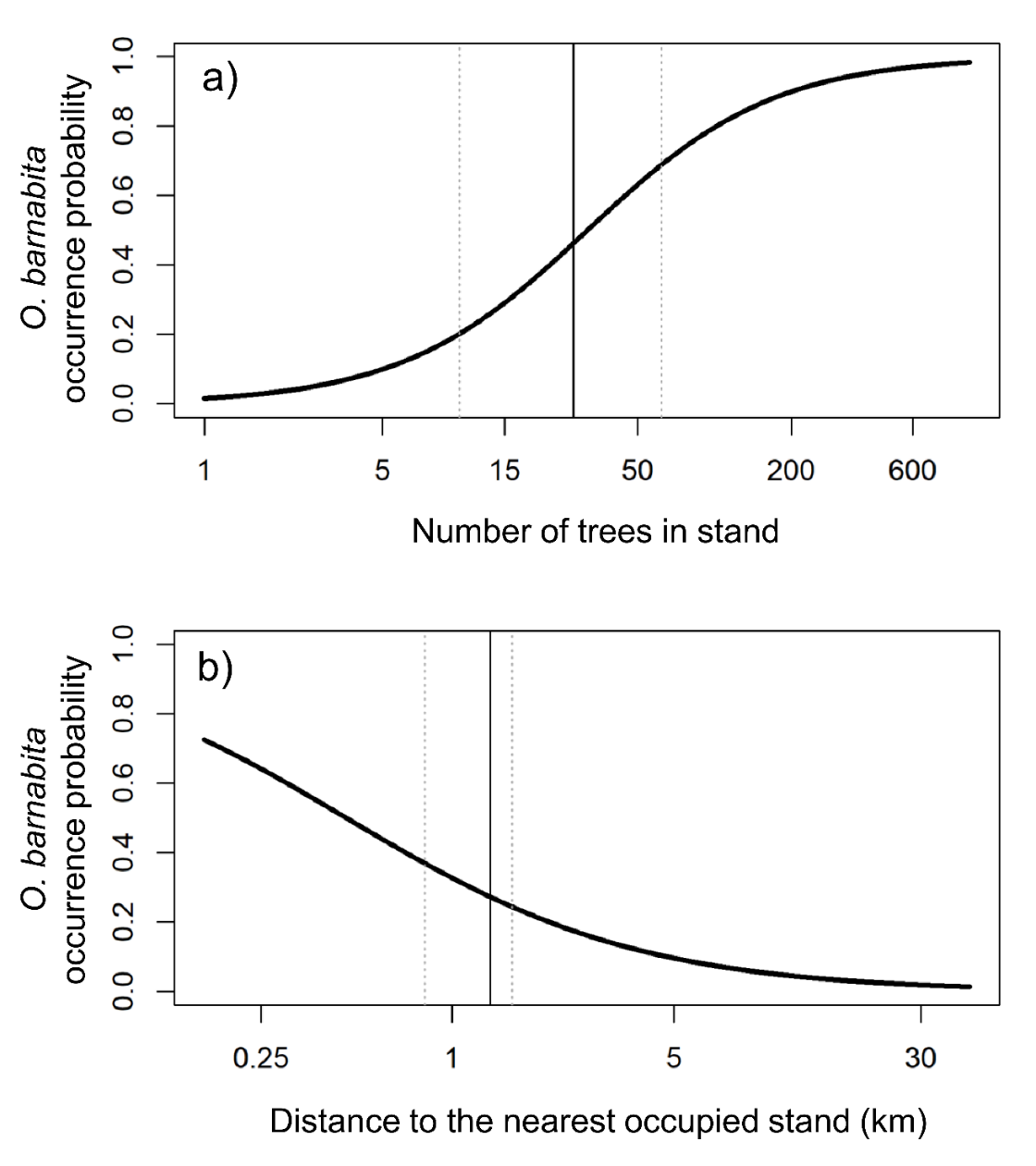 Pravděpodobnost výskytu páchníka hnědého
Počet stromů hlavatých stromů ve skupině
Páchník přežívá především ve velkých vrbovnách 

a negativně ho ovlivňuje izolovanost
Pravděpodobnost výskytu páchníka hnědého
Vzdálenost k nejbližší obsazené skupině (km)
Význam pro biodiverzitu
V minulosti se měl páchník mnohem lépe.
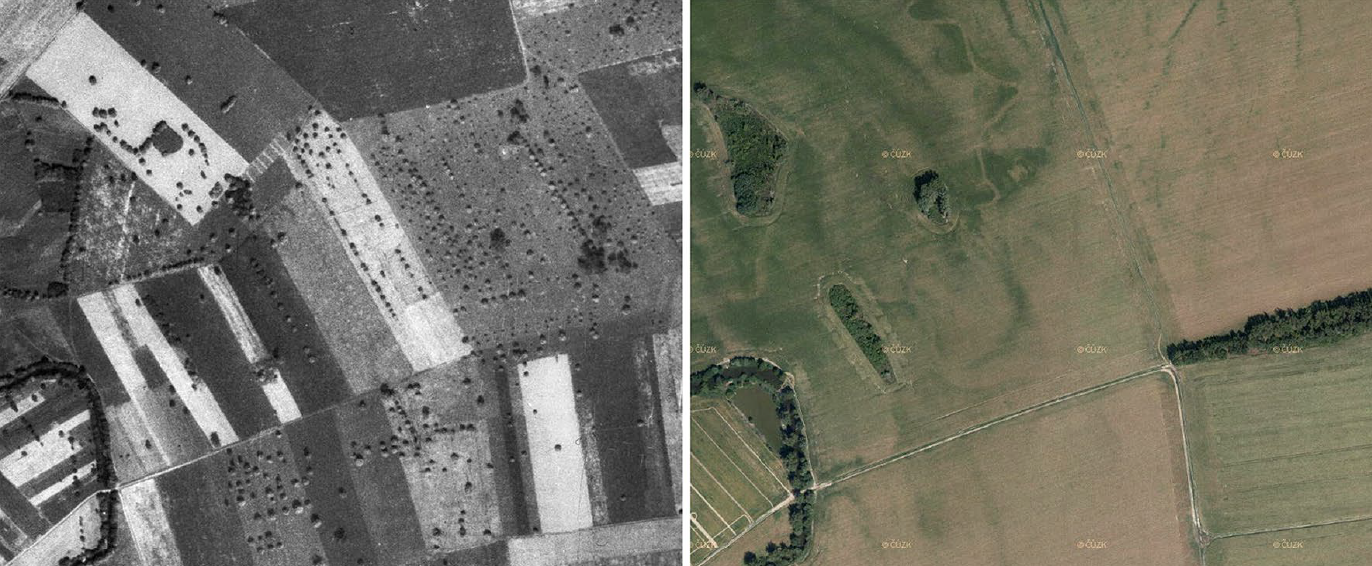 Úbytek solitérních stromů, často vrb, mezi lety 1953 a 2018.
Význam pro biodiverzitu
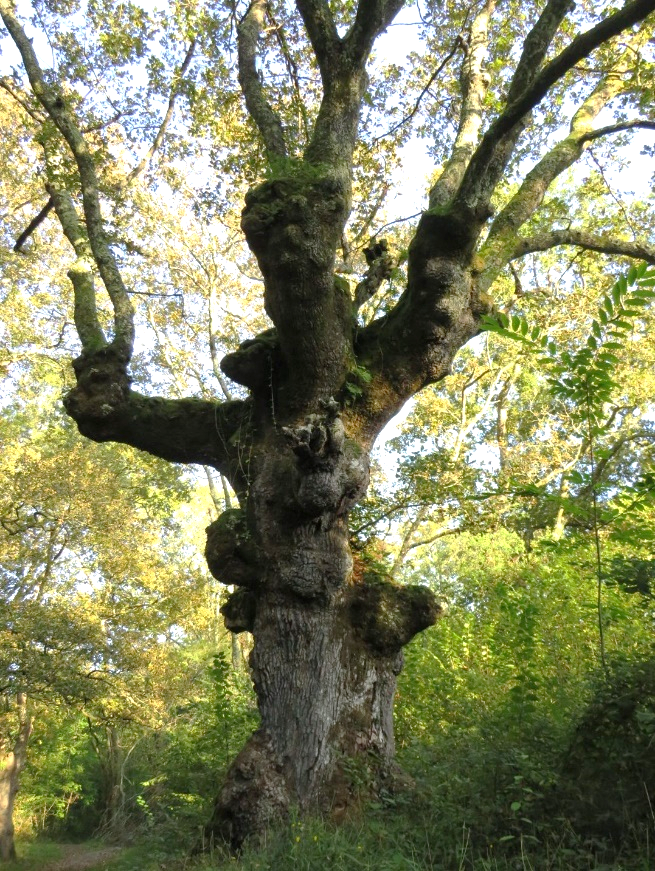 Pravidelné ořezávání vede k prodloužení života stromů.
 Vznik „veteránů“ - kontinuita v nabídce zdrojů pro organismy.
Naproti tomu mrtvý strom je pro většinu organismů využitelný max. 5 let.
Saint-Pée-sur-Nivelle, Francie
Význam pro biodiverzitu
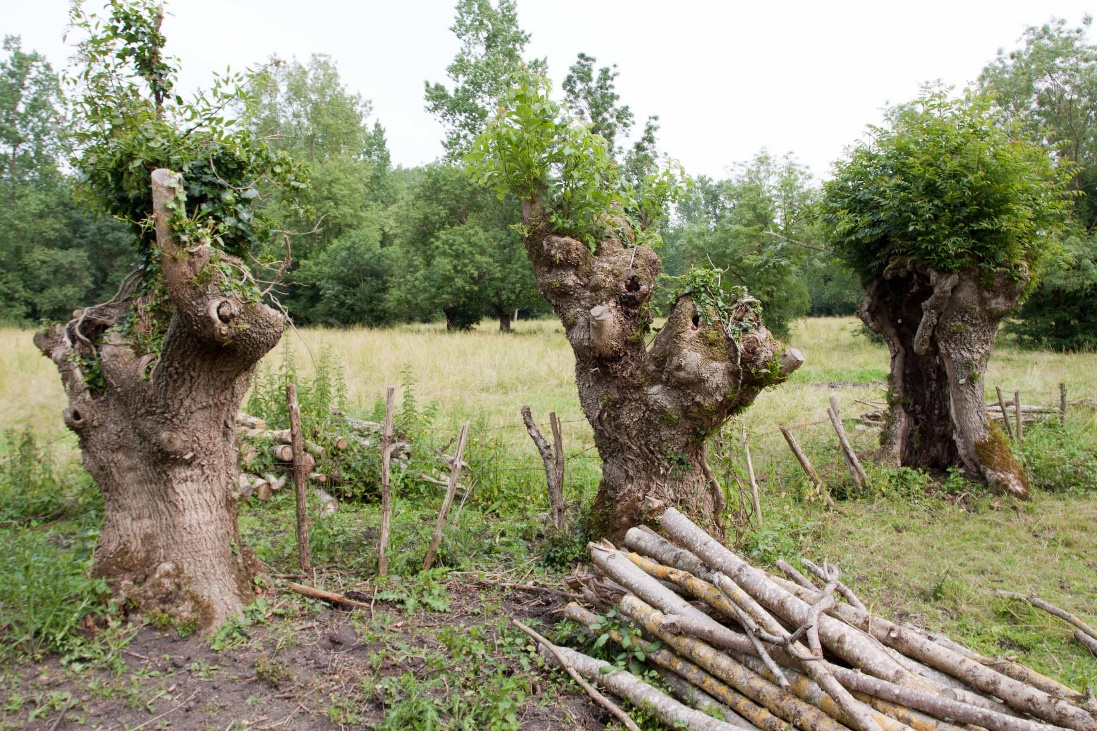 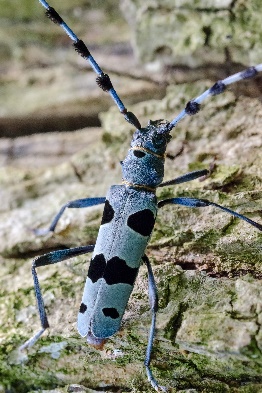 Marias poitevin, Francie
Základní pravidla ořezu
Které stromy ořezávat?
Listnaté stromy většinou obráží dobře. Jehličnaté ne.

Jak staré stromy ořezávat?
Jakkoli, ale mladší stromy snáší ořez lépe než staré stromy. U starších lze ořez provádět postupně.


Kdy ořezávat?
Zpravidla v období vegetačního klidu.

Jak často ořezávat?
Záleží na dřevině a produktu, který požadujeme (dříví, proutí).
Jakmile začneme ořezávat, je třeba to dělat pravidelně !!!
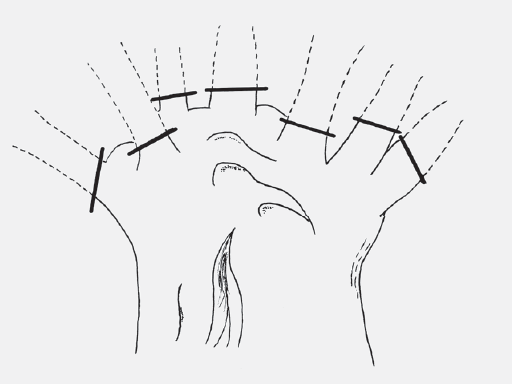 Odklon od ořezávání
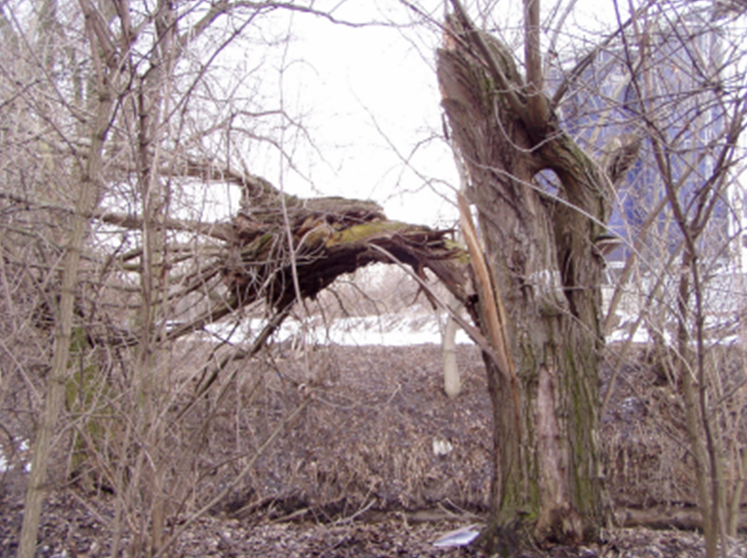 Ponechání ořezávaných stromů bez péče má negativní důsledky.
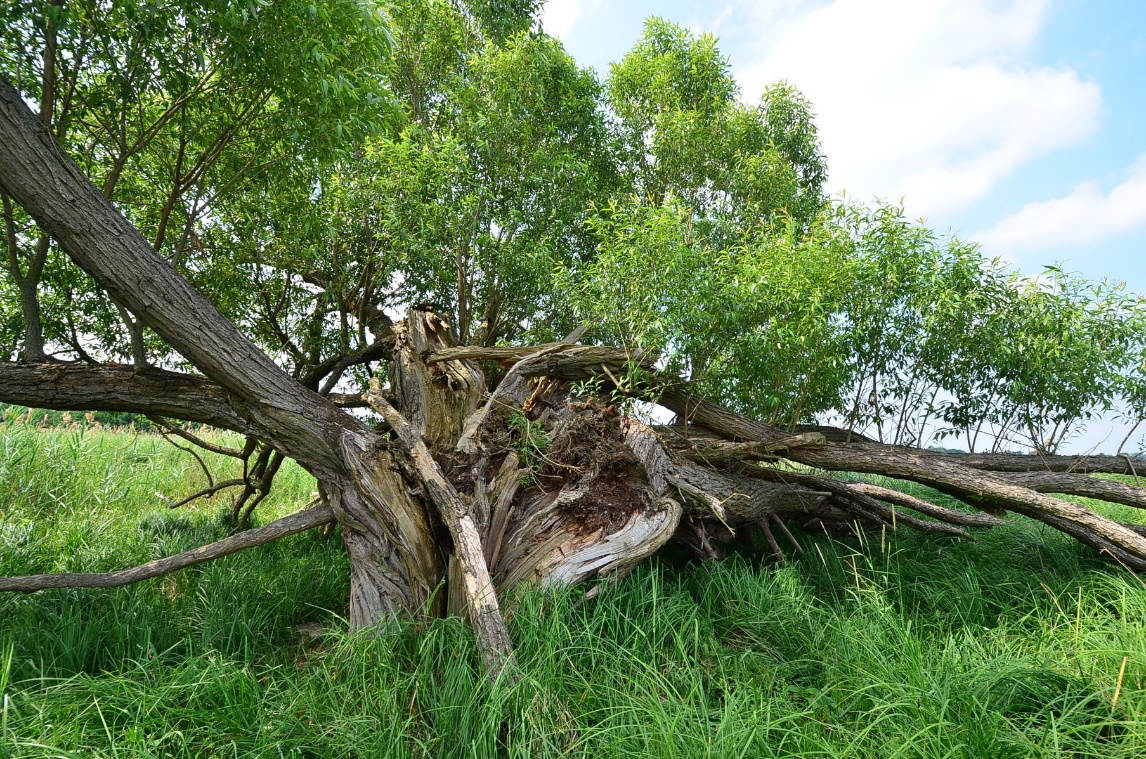 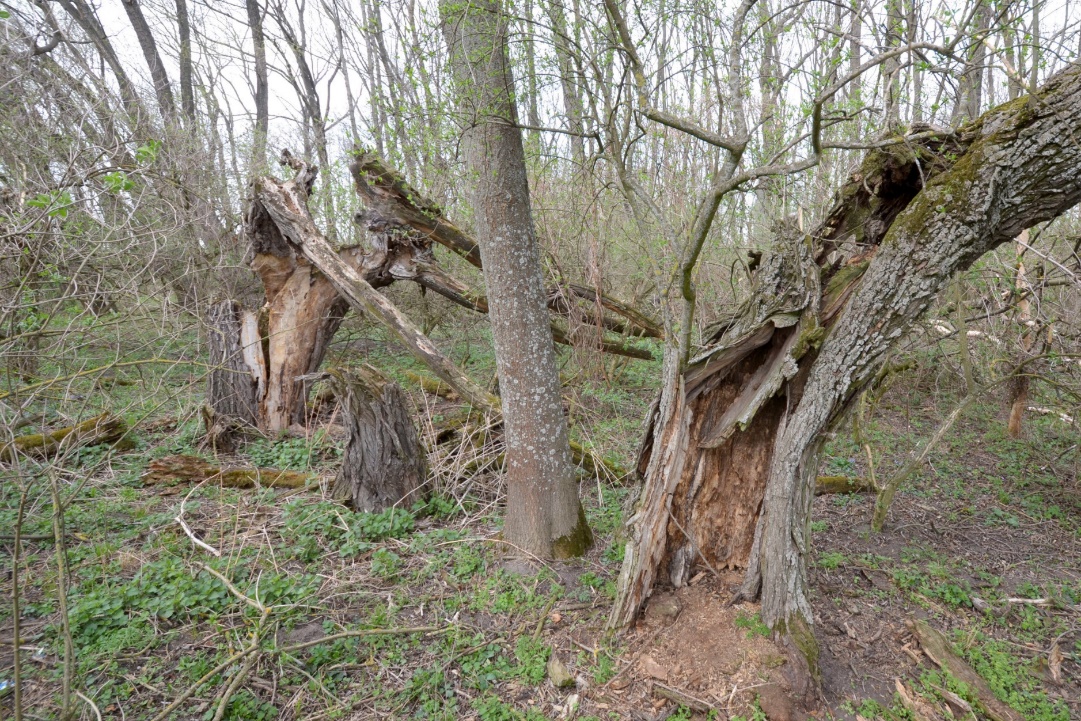 Odklon od ořezávání
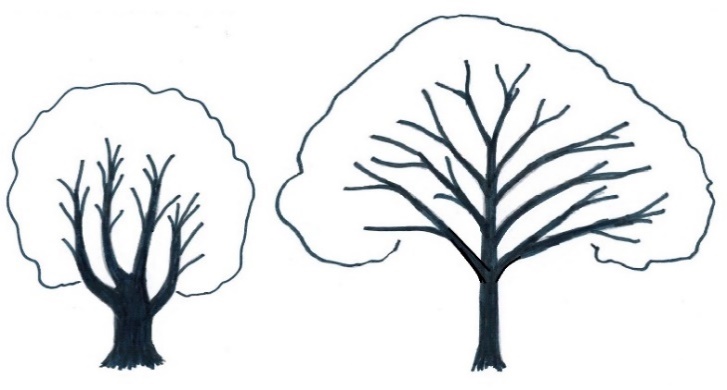 Důkazy bývalého ořezávání lze vidět v krajině často.
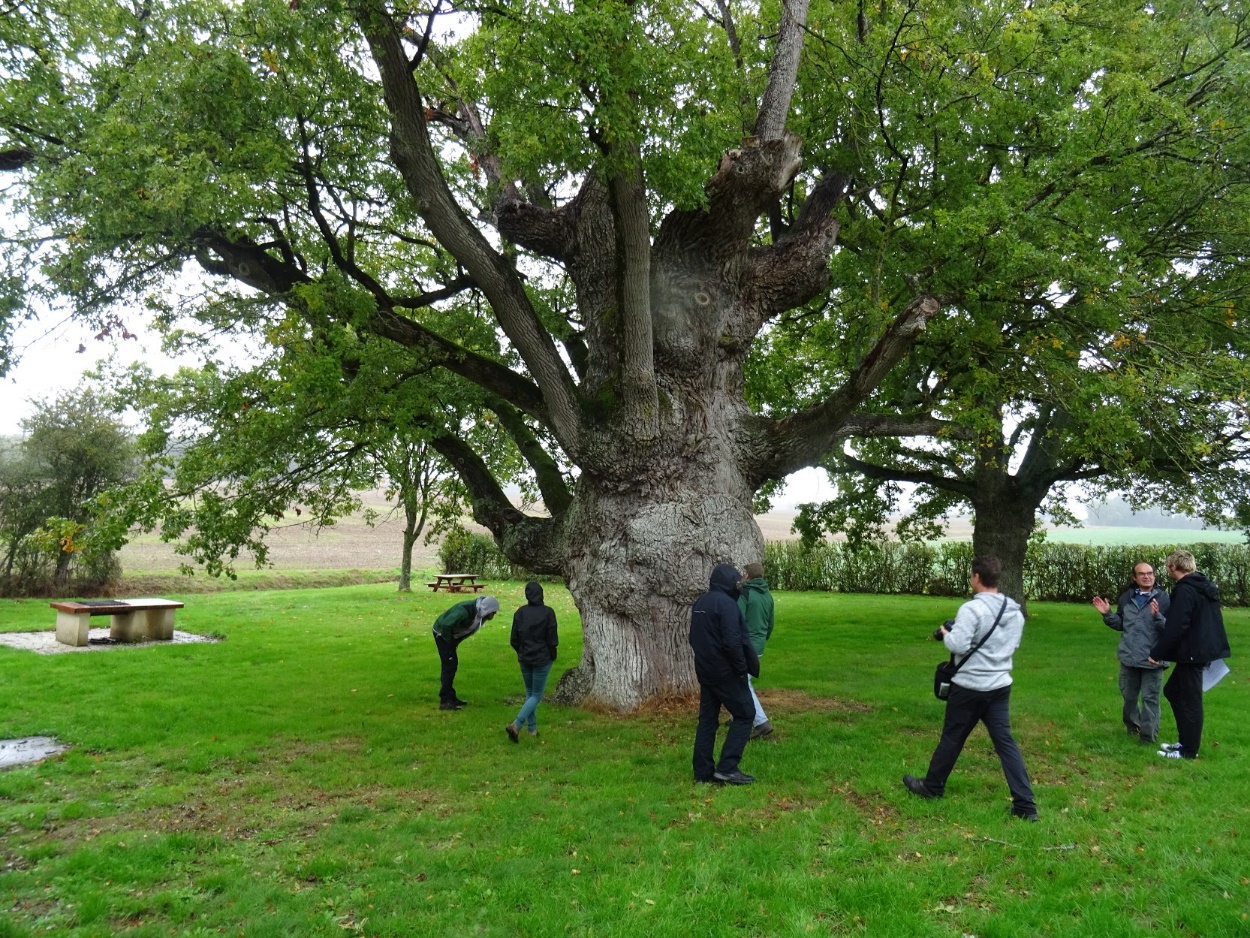 neořezávaný strom
dříve ořezávaný strom
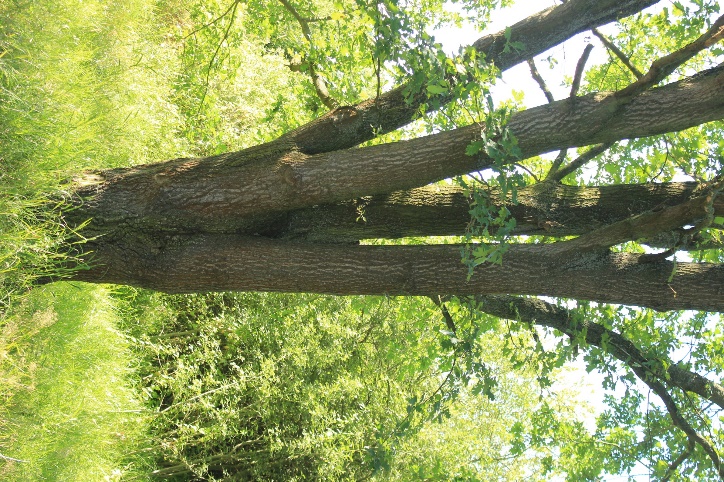 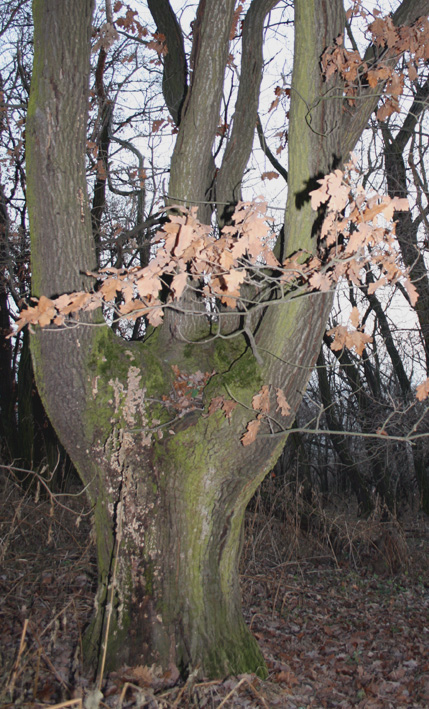 Vhodný ochranářský management
... bohužel zatím spíše opomíjený.
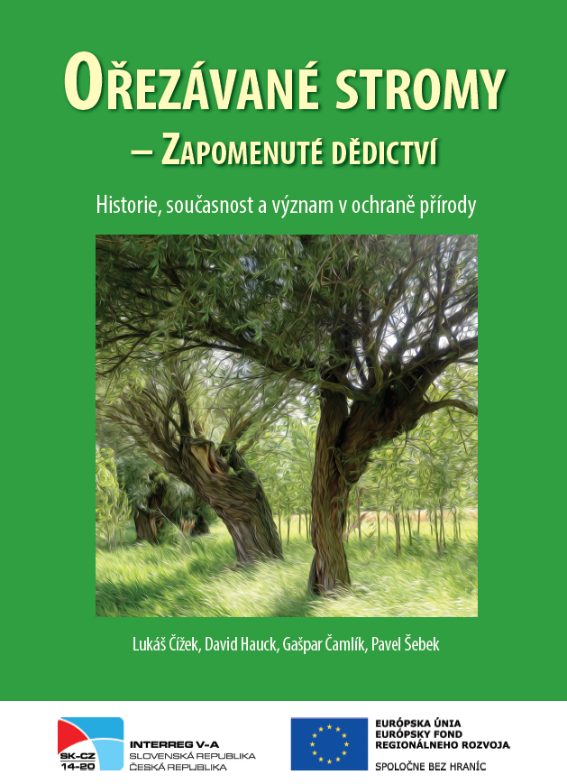 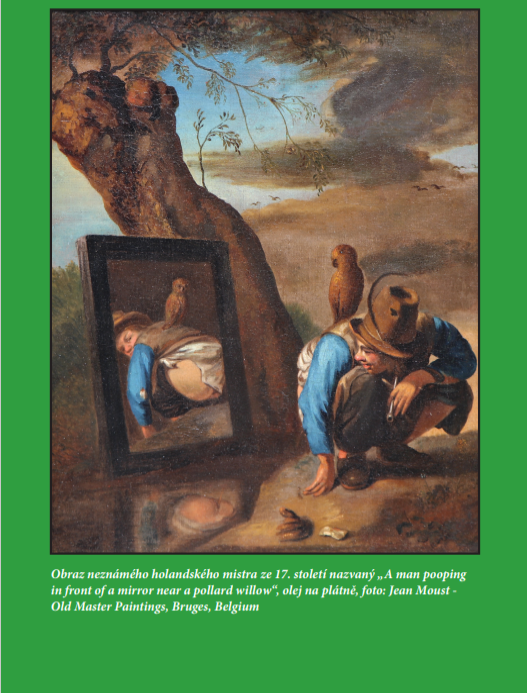 Čížek a kol. (2020) Ořezávané stromy – zapomenuté dědictví

www.zivebrehy.cz nebo
https://www.oldtree.cz/materials/publications/Orezavane_stromy.pdf
Letnina v Karpatech
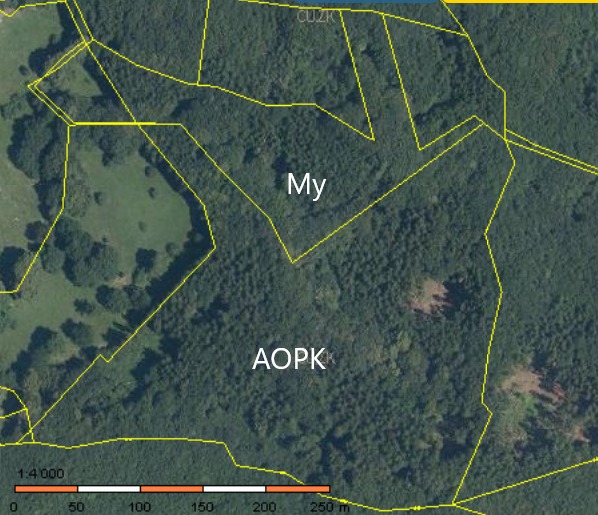 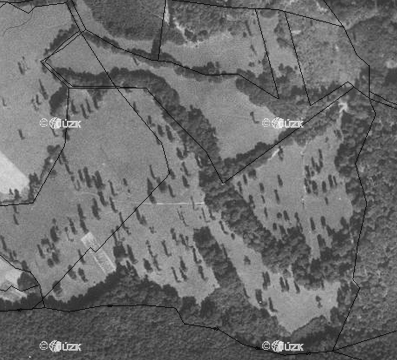 Dnes								       50. léta
      Brumov – Bylnice (Bílé Karpaty)
Letnina v Karpatech
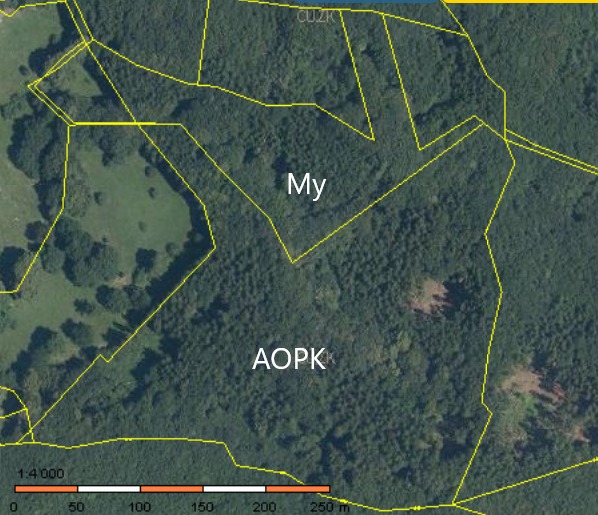 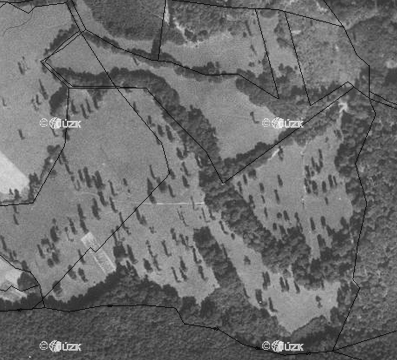 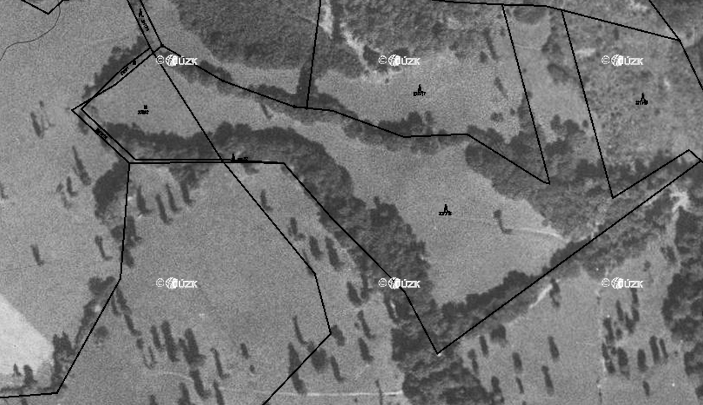 Dnes								       50. léta
      Brumov – Bylnice (Bílé Karpaty)
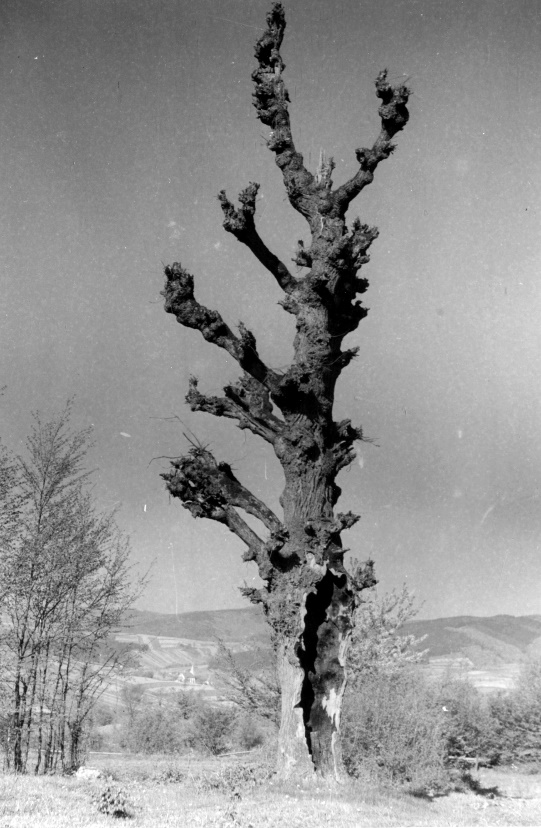 Letnina v Karpatech
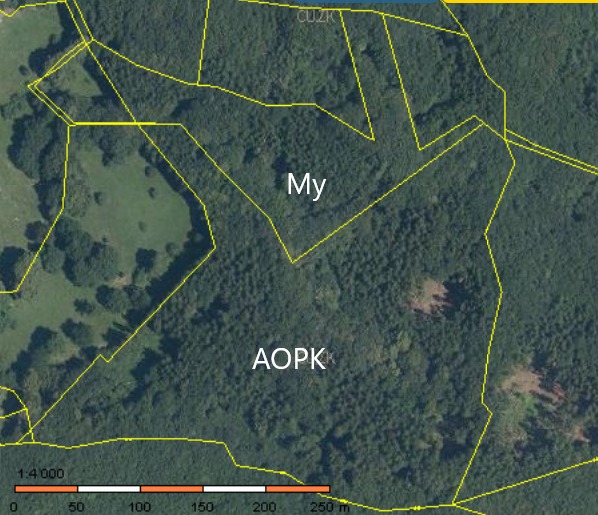 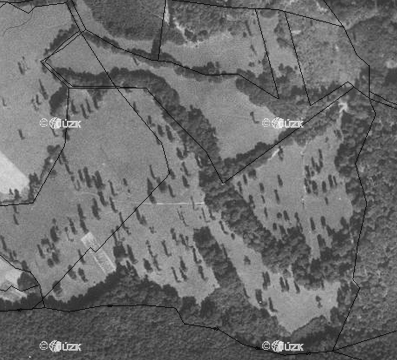 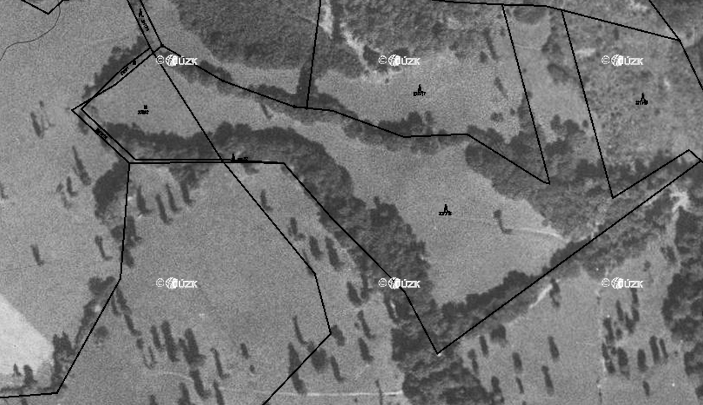 Dnes								       50. léta
      Brumov – Bylnice (Bílé Karpaty)
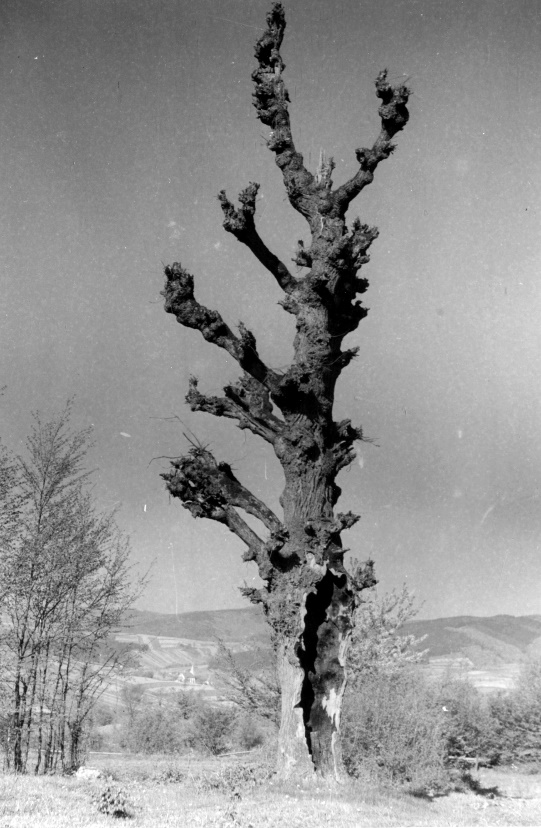 Letnina v Karpatech
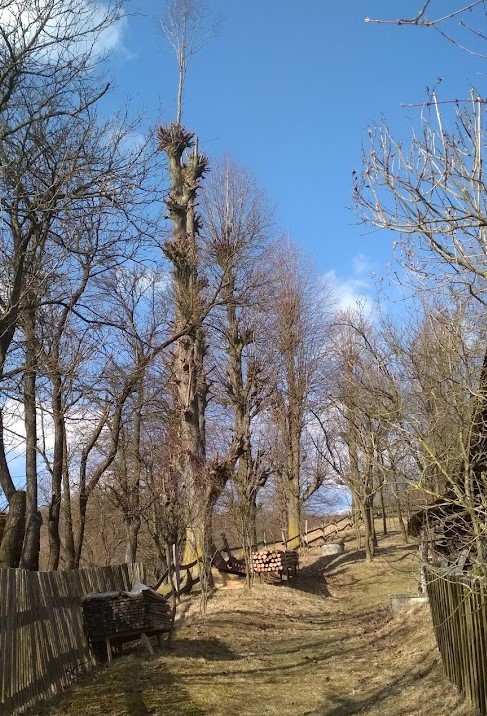 Nedašov, 1940-45
Foto: L. Baran
Nedašova Lhota, 2021, Foto: M. Plátek,
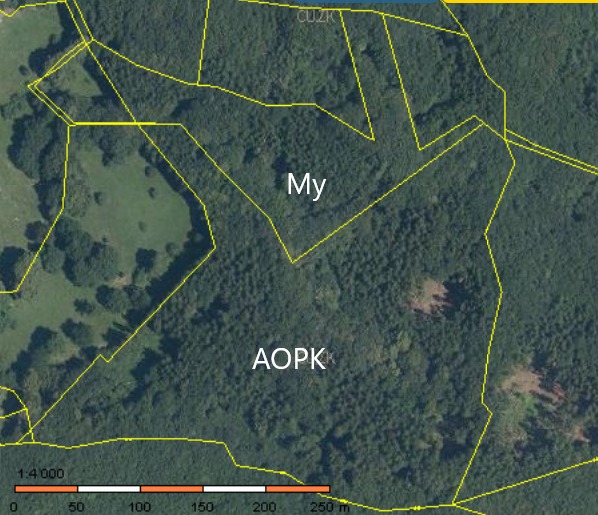 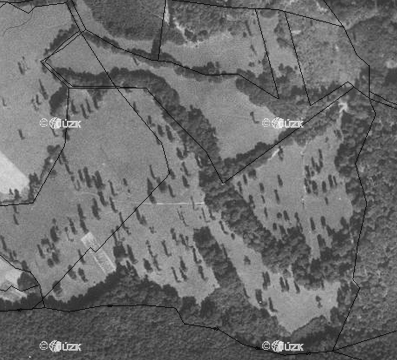 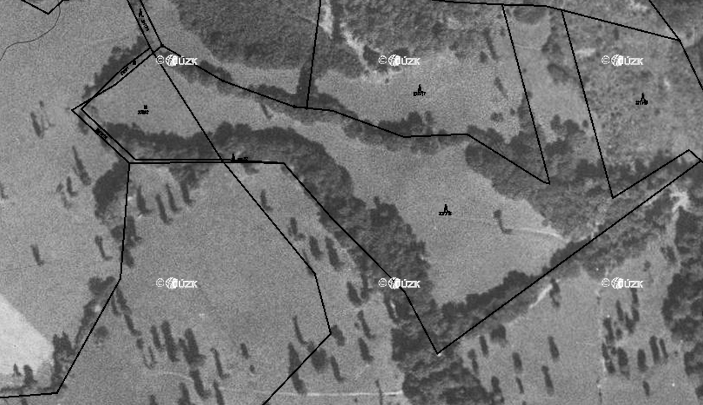 Dnes								       50. léta
      Brumov – Bylnice (Bílé Karpaty)
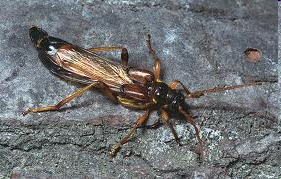 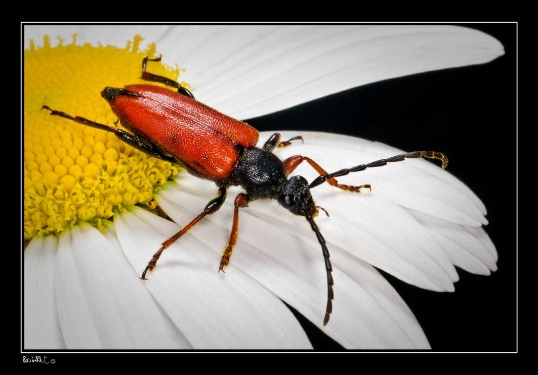 Letnina v Karpatech
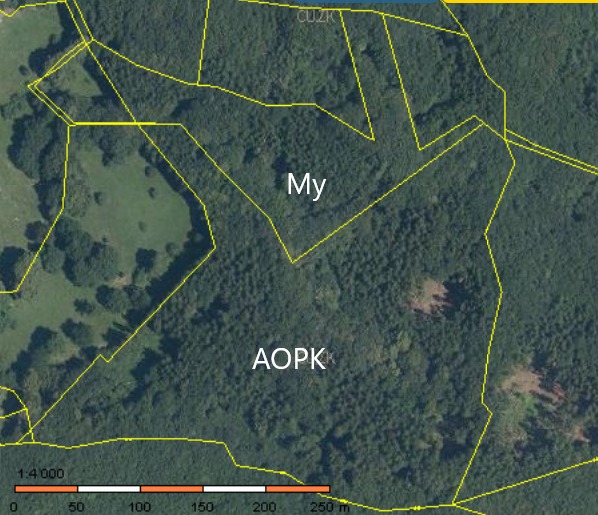 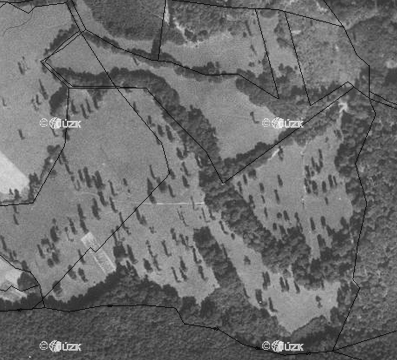 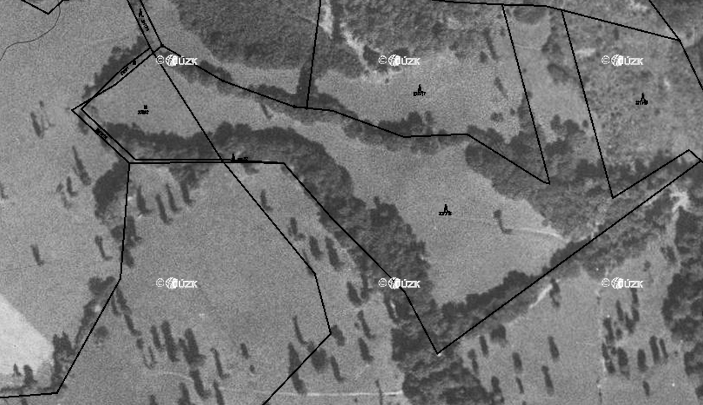 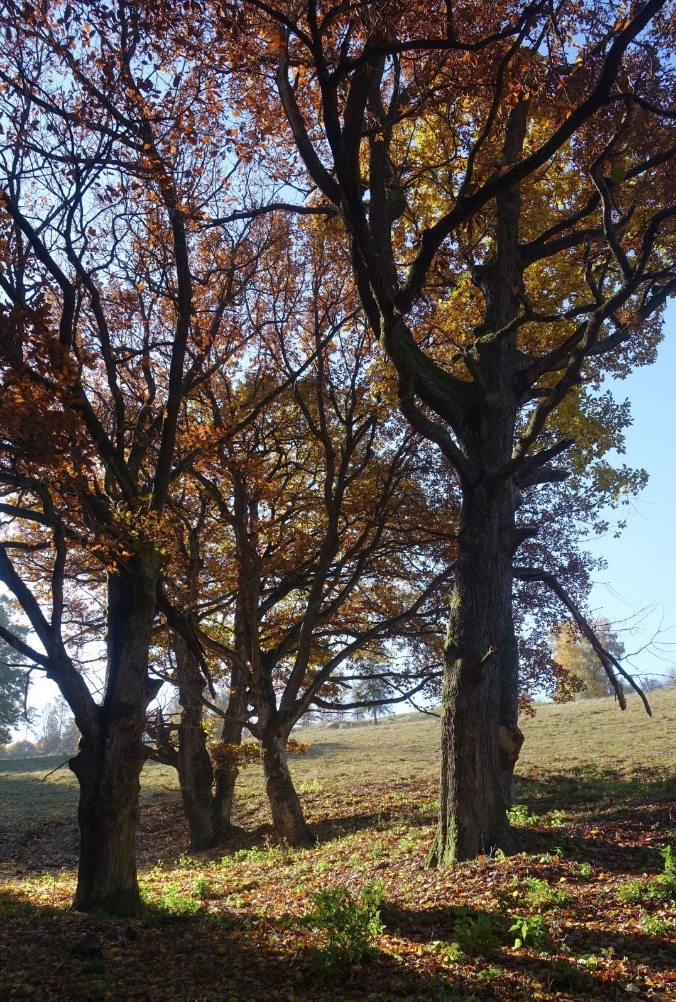 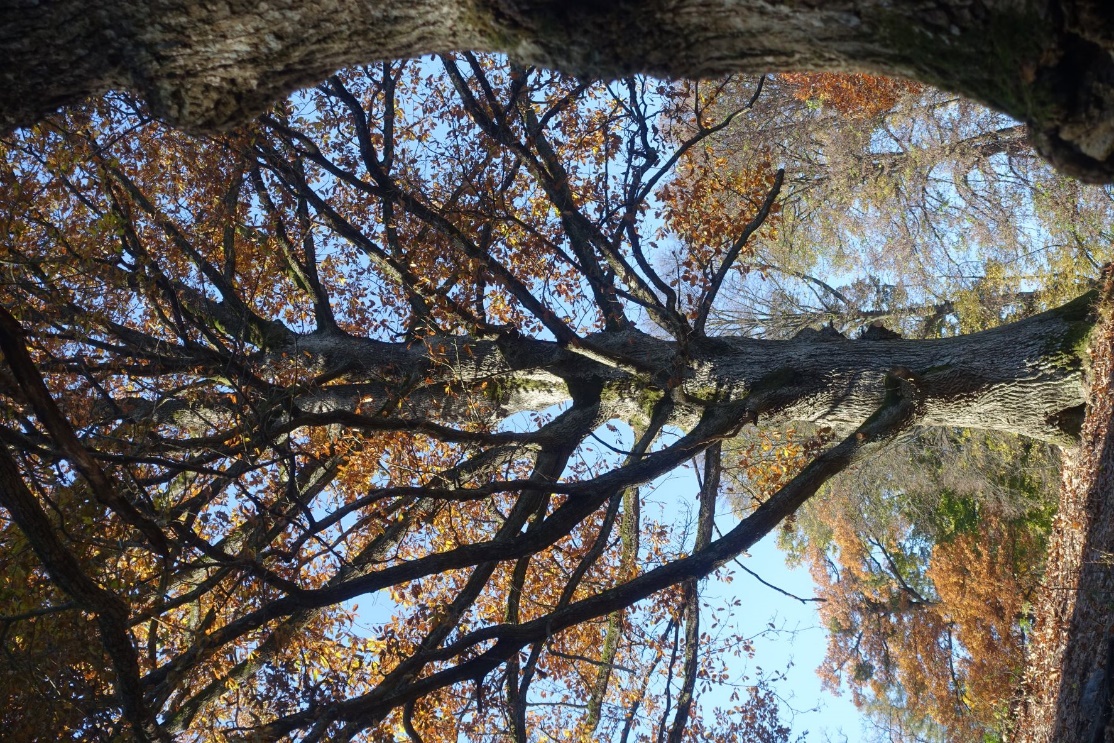 Dnes								       50. léta
      Brumov – Bylnice (Bílé Karpaty)
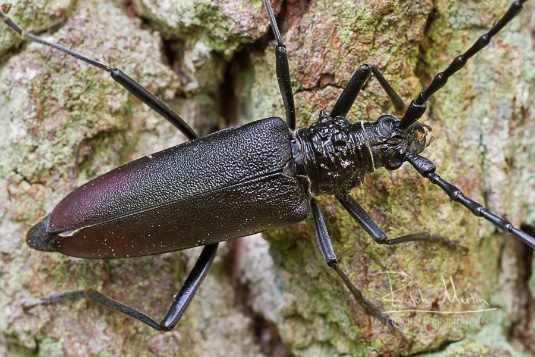 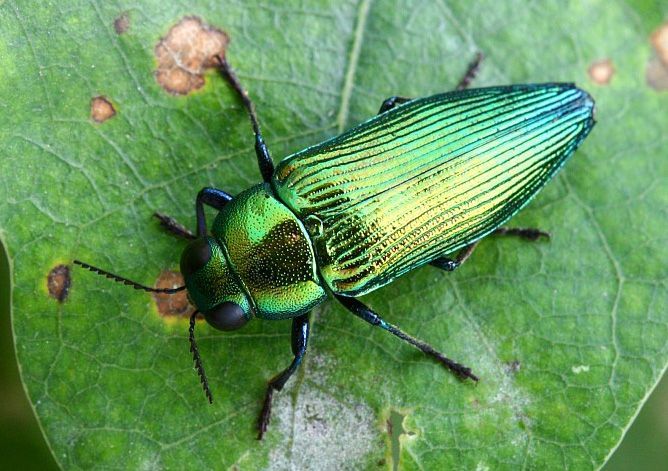 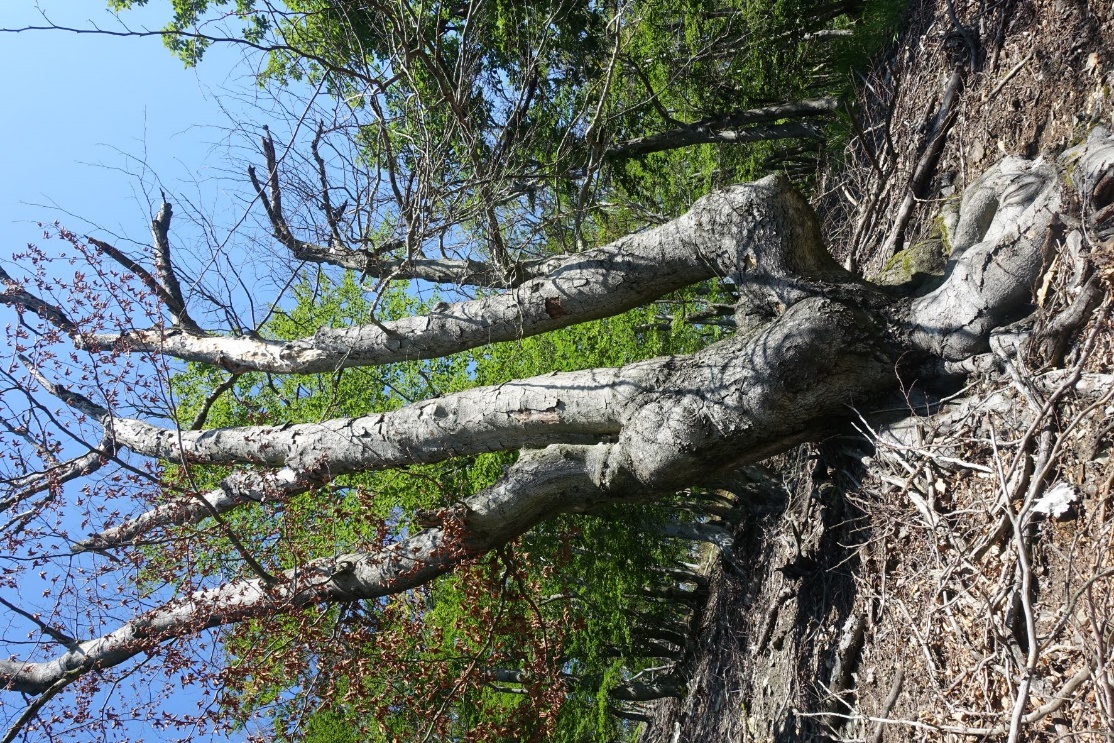 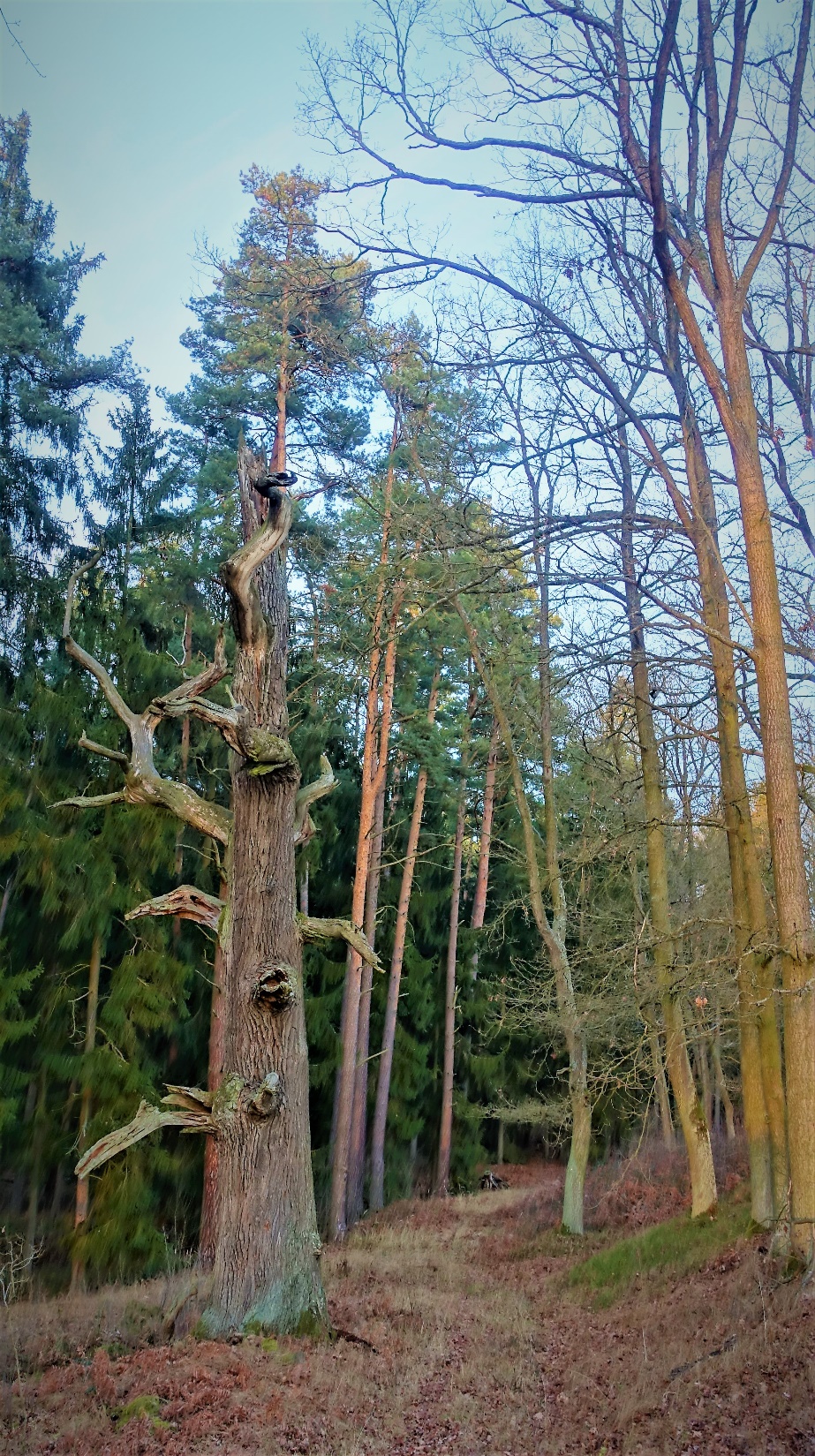 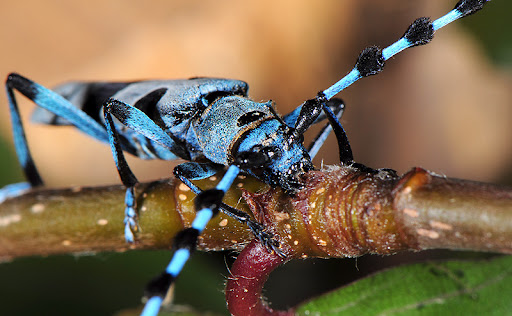 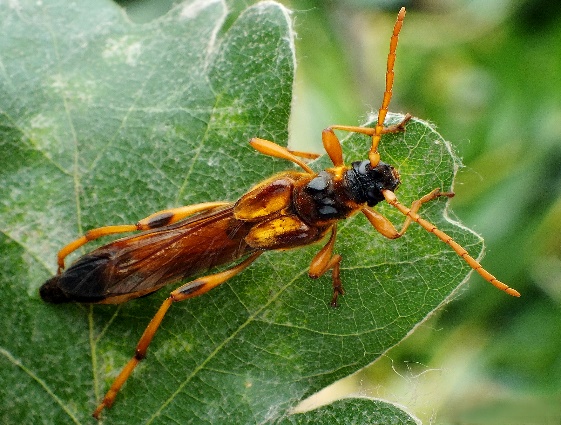 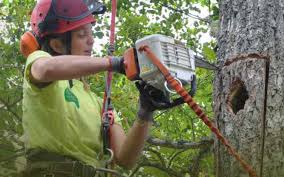 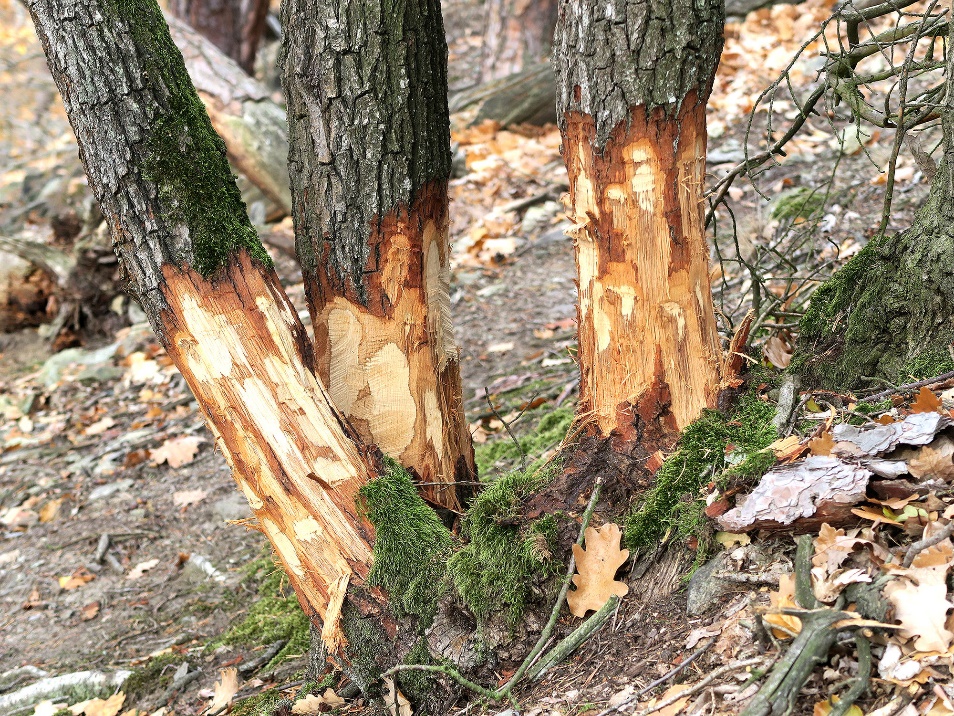 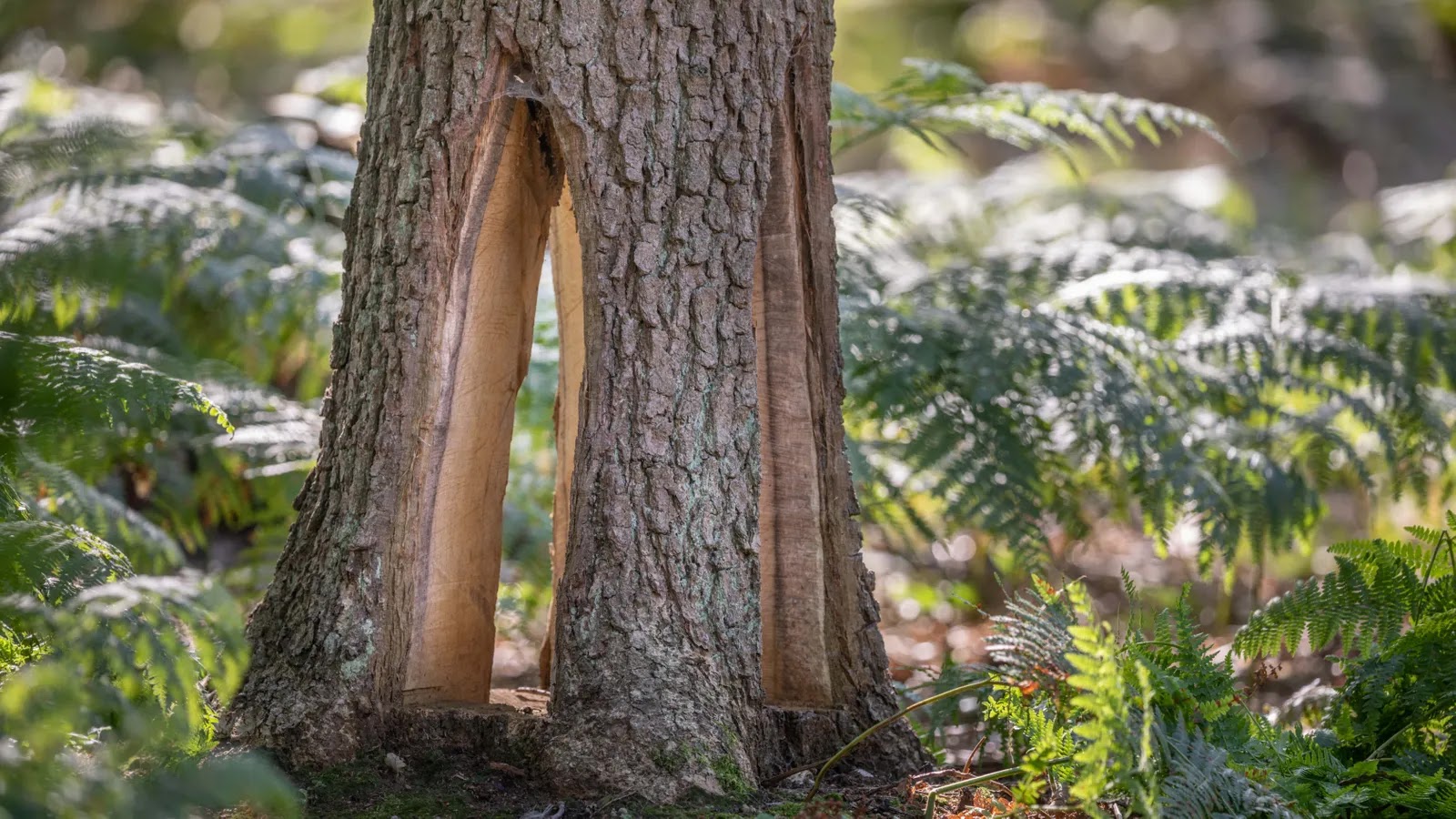 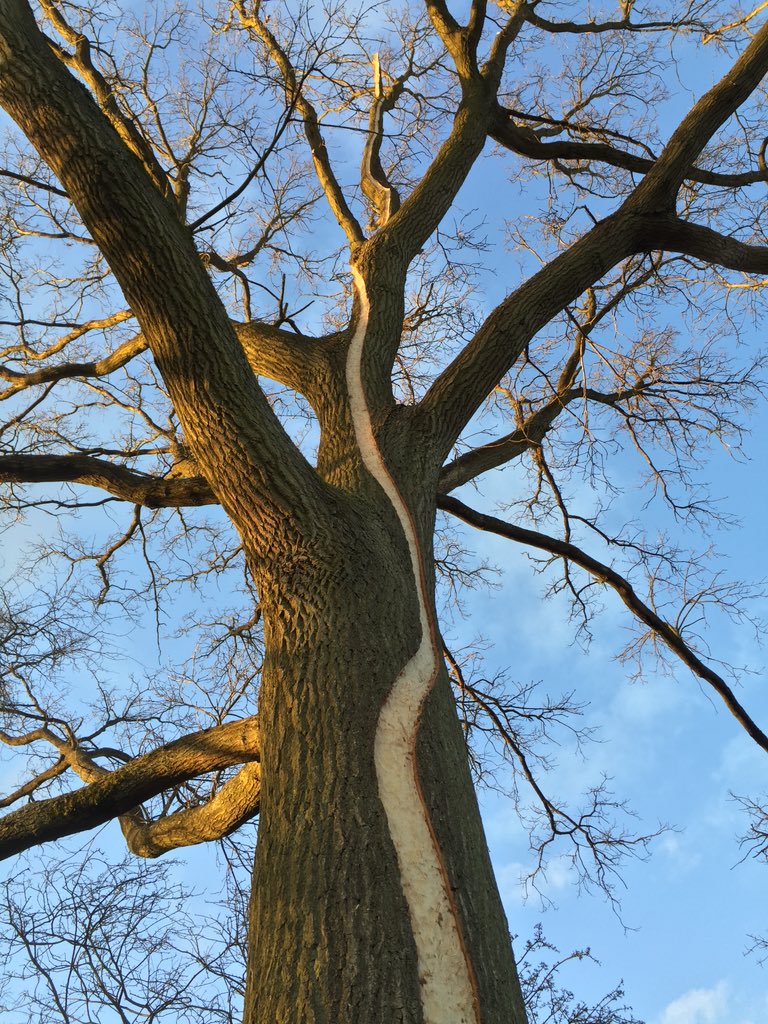 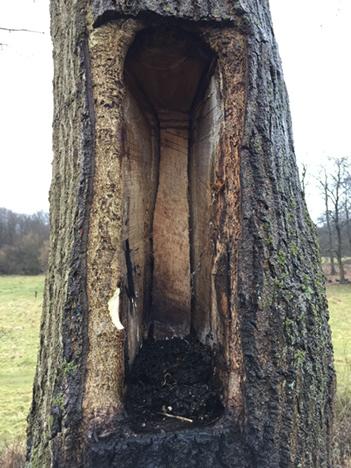 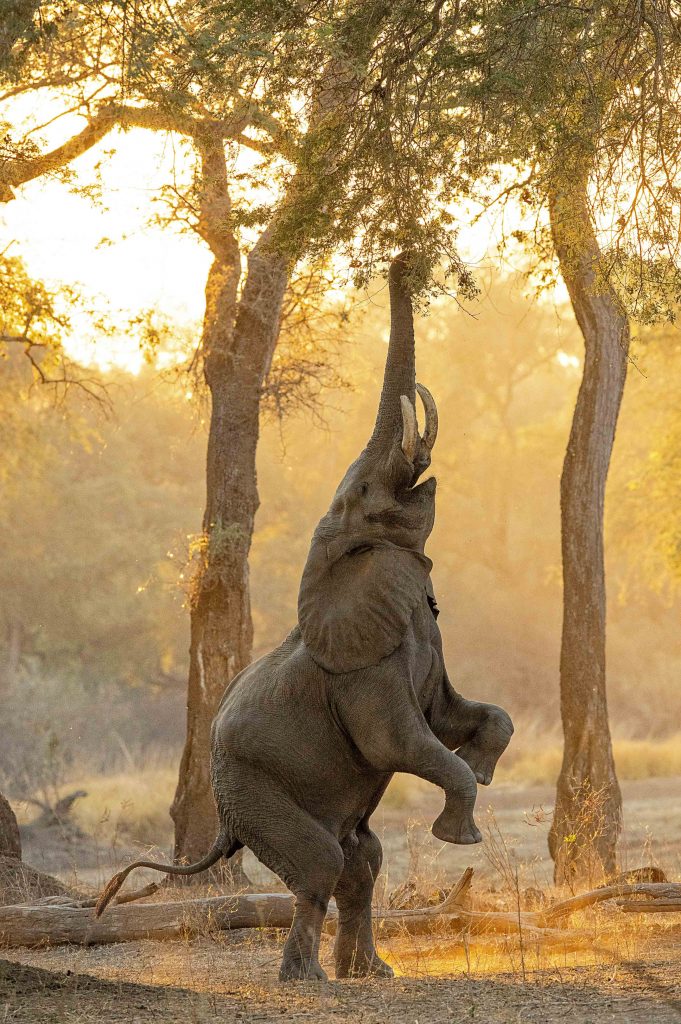 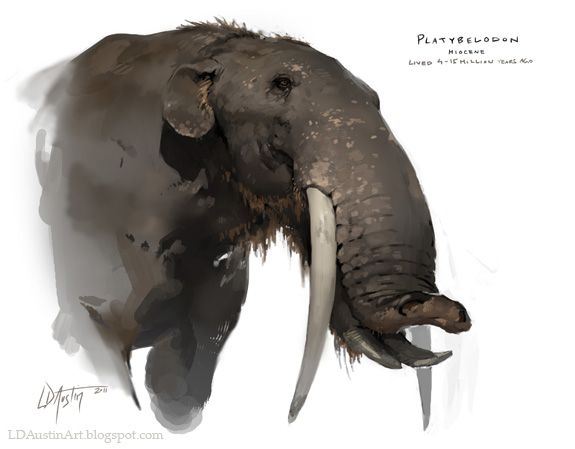 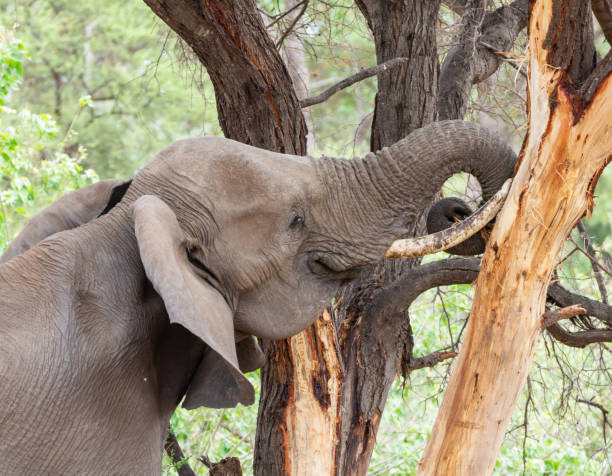 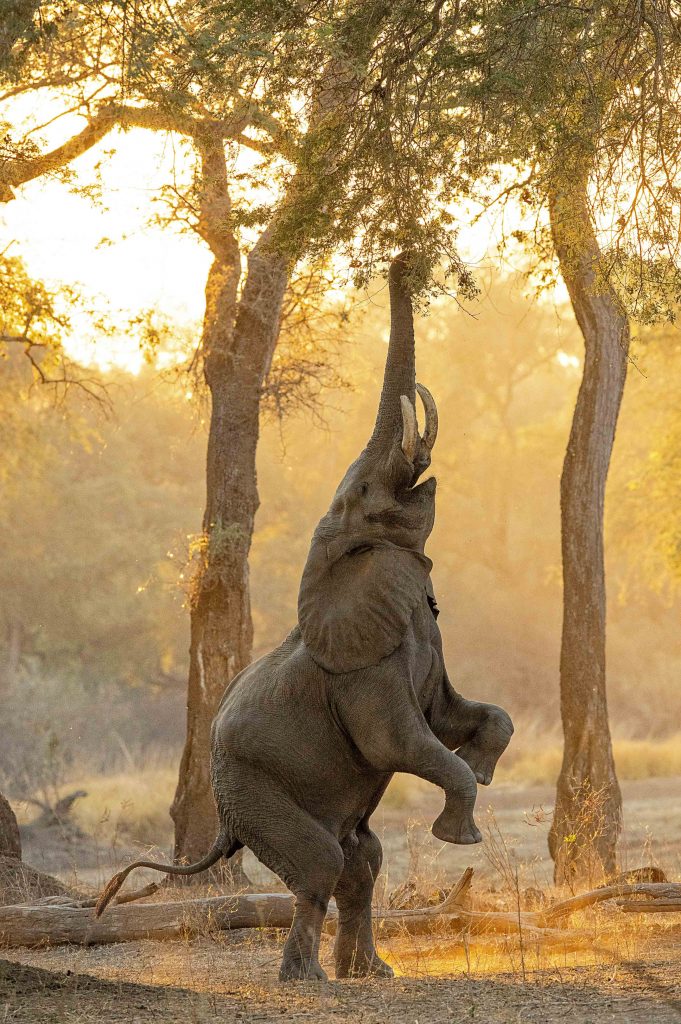 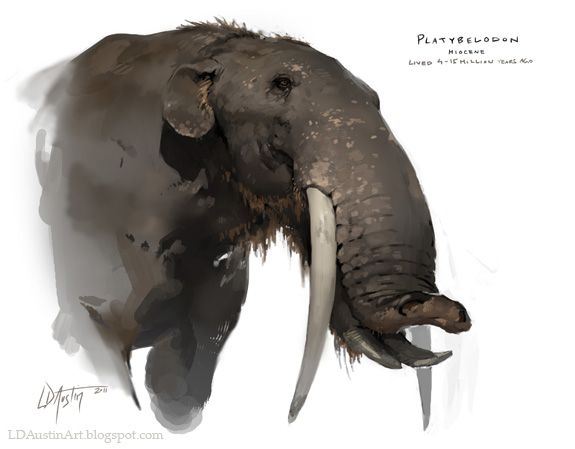 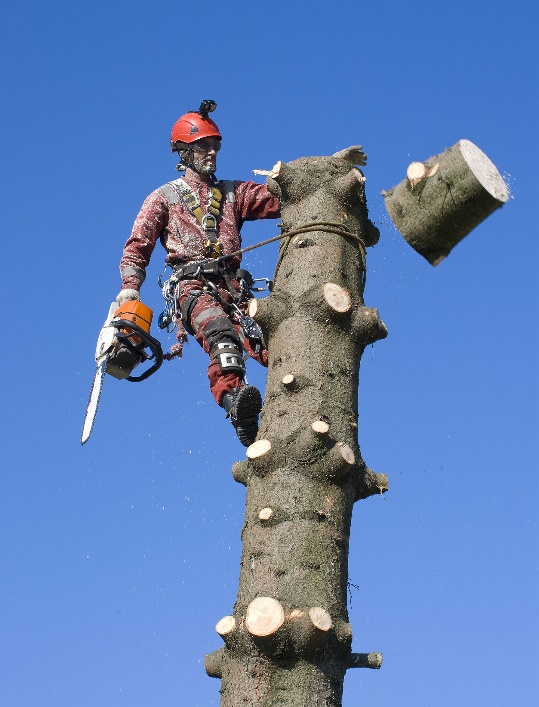 Děkuji za pozornost!
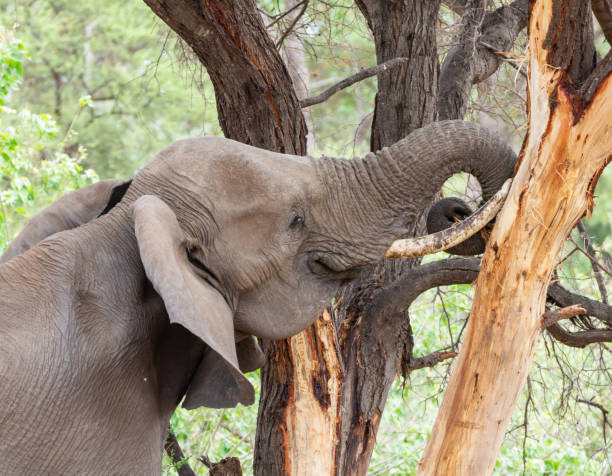